Hebrews
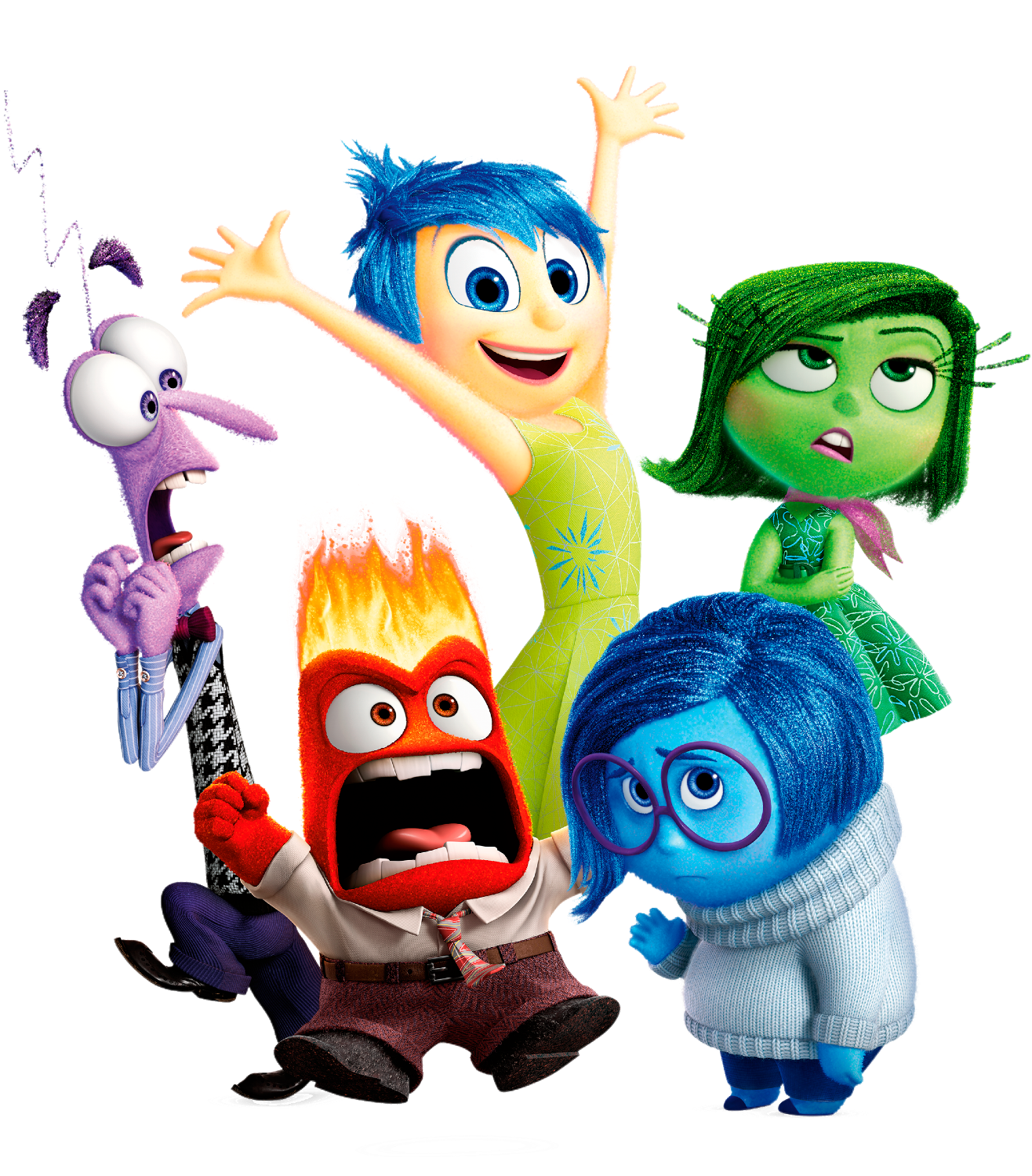 Lesson Eight: Covenant & Sacrifice
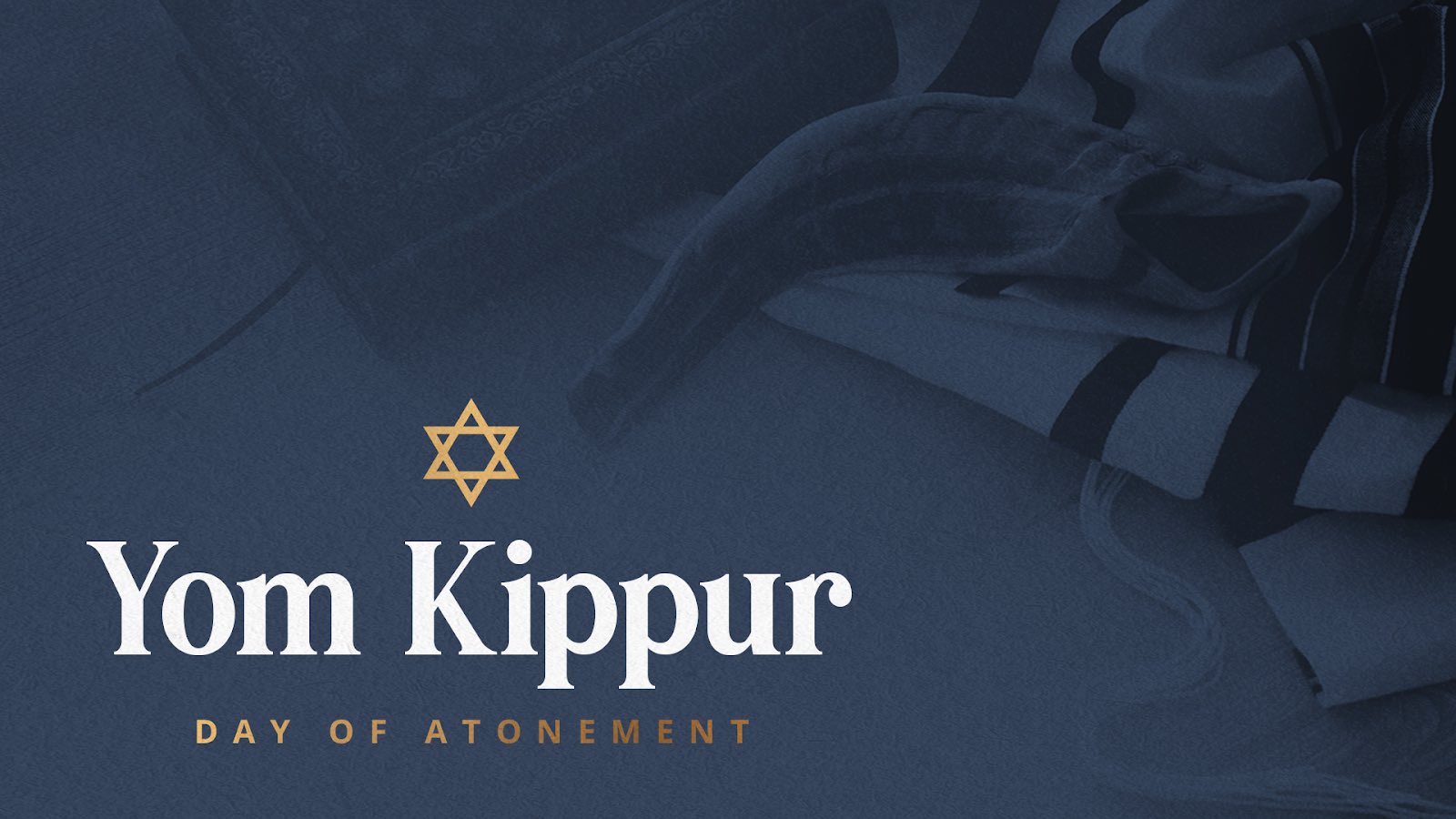 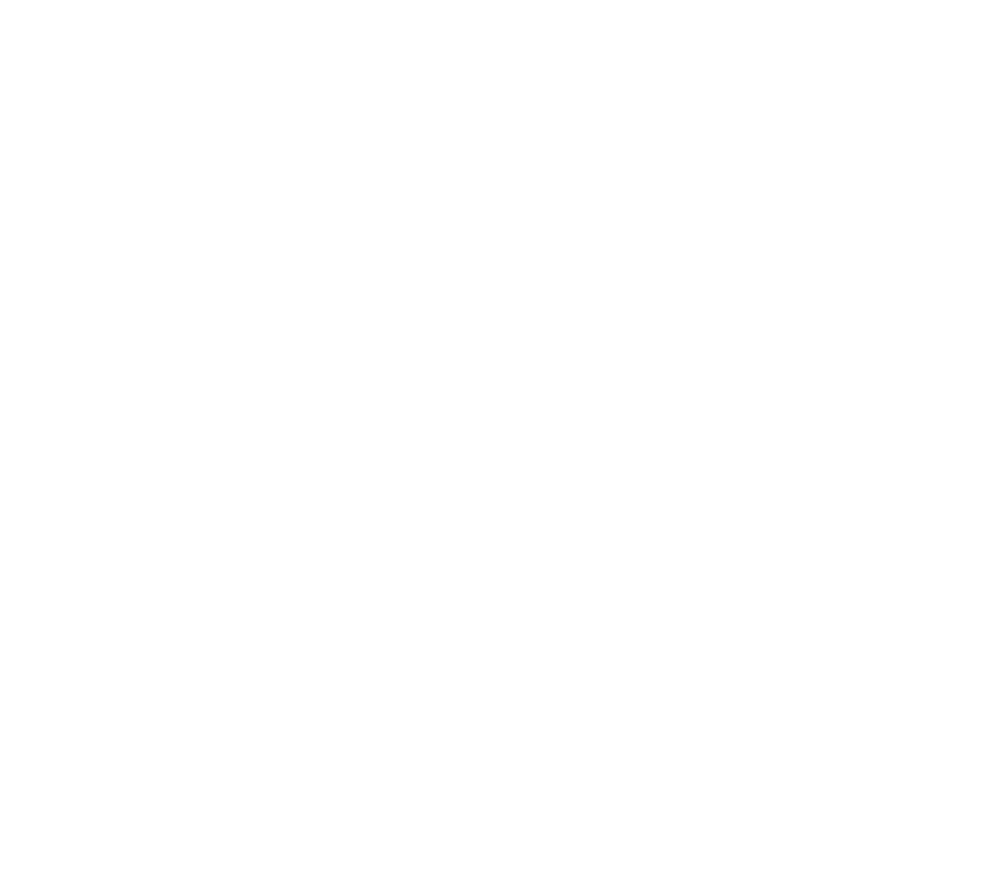 Riley had a happy life in Minnesota
Great family, great house, great yard, great friends, great hockey team
Family moves to San Francisco
Stressed-out family, nasty house, no yard, no friends, broccoli pizza
Her endurance breaks down at school
Anger’s Idea: Go back to Minnesota, where we were happy!
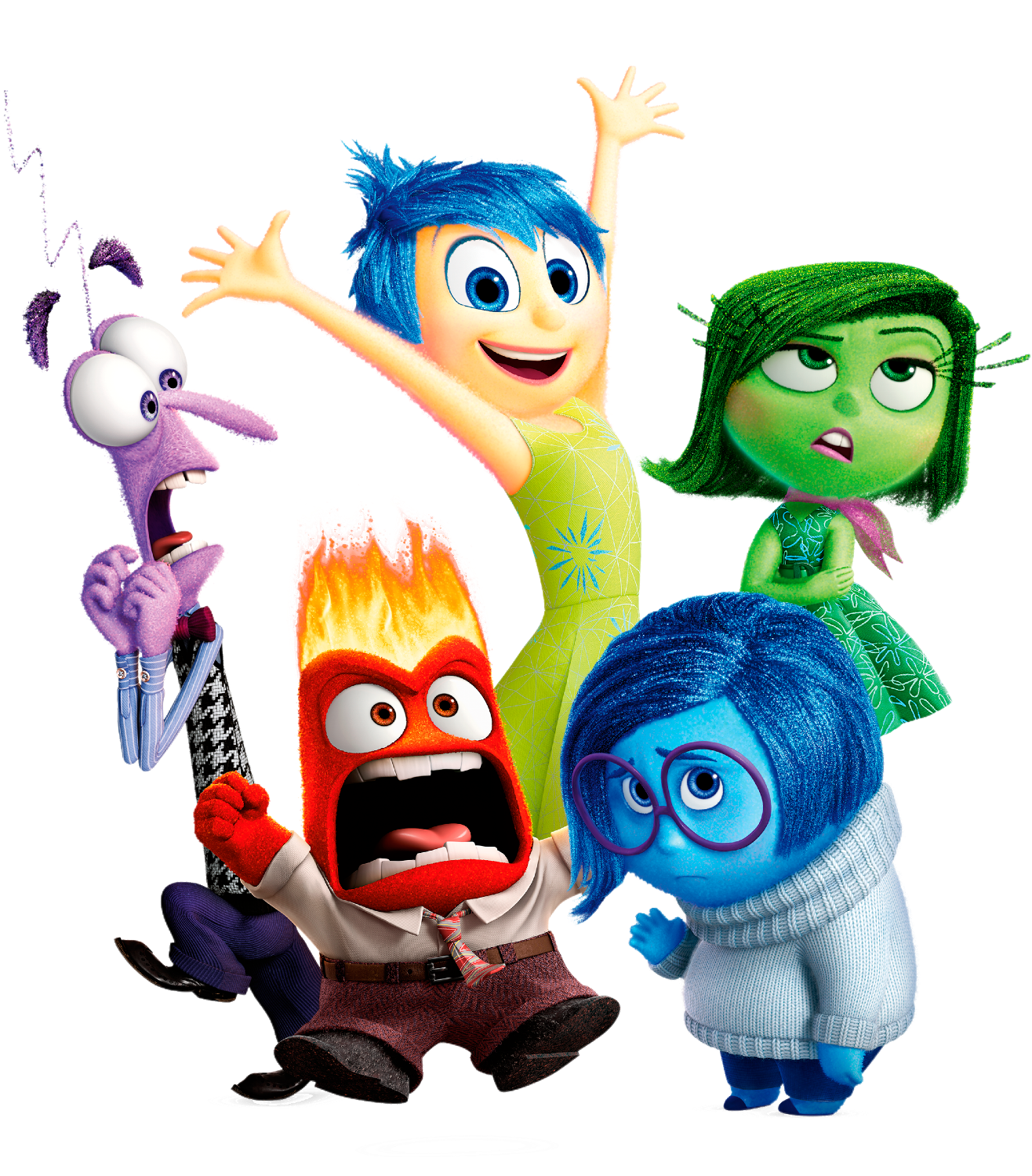 Riley had a happy life in Minnesota
Great family, great house, great yard, great friends, great hockey team
Family moves to San Francisco
Stressed-out family, nasty house, no yard, no friends, broccoli pizza
Her endurance breaks down at school
Anger’s Idea: Go back to Minnesota, where we were happy!
The Hebrews had a great life
Serving God via Moses and the Law at a beautiful Temple in Jerusalem
Then these Jews accepted Christ
Suffered persecution, financial losses, prison, social isolation
Their endurance was breaking down
They were thinking: Why not go back to Judaism?
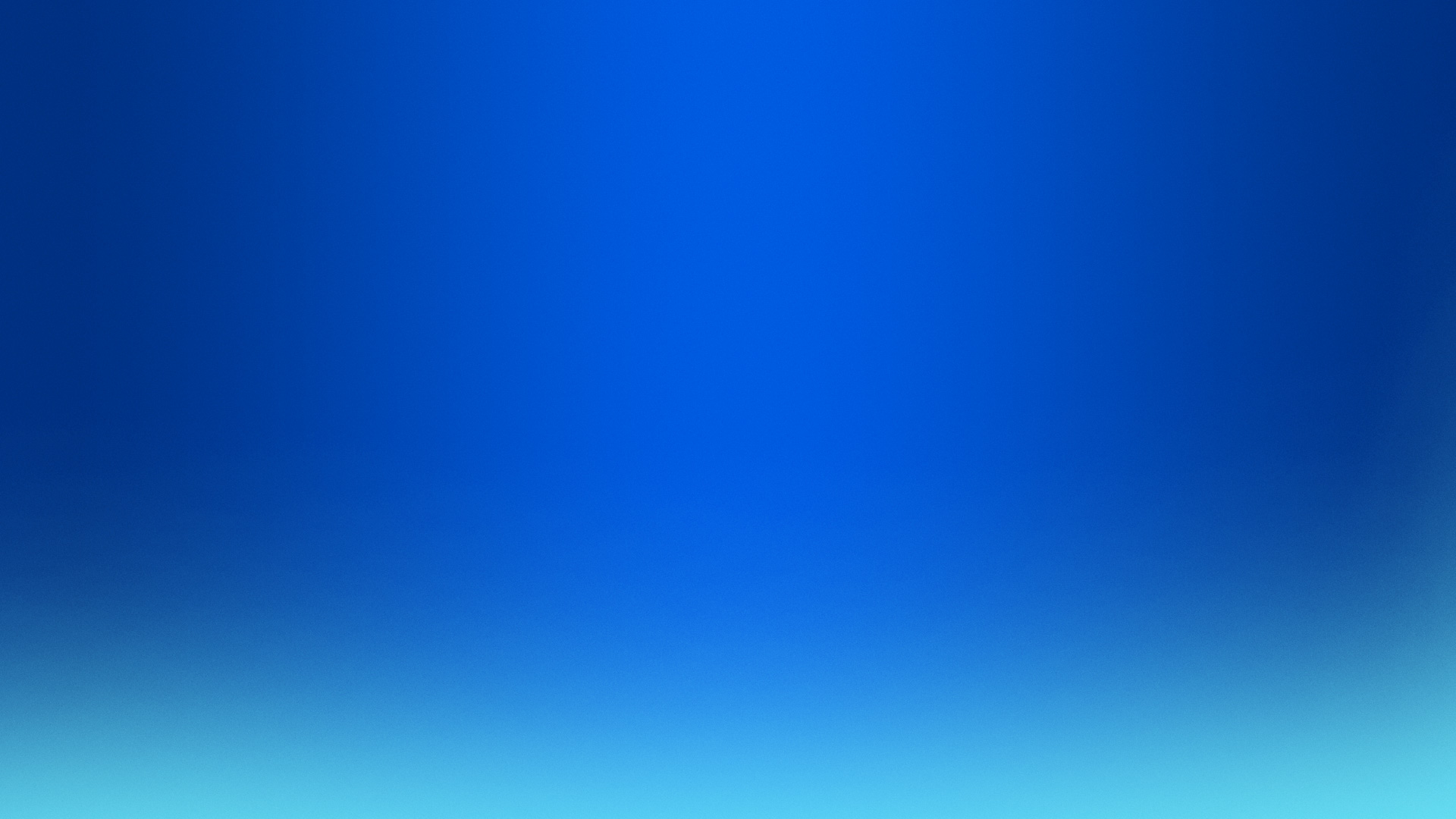 Straighten
Lest we drift
Pay Attention
Angels
1:4-2:15
Joy set before Him
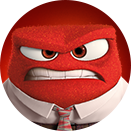 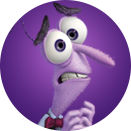 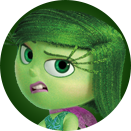 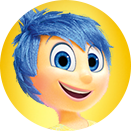 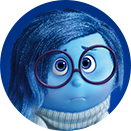 Sorrowful
God speaks
1:1-3
In his son
Strengthen
Why Lower?
Pursue Peace
Enduring foR
12:4-11
Discipline
Prepare
12:12-17
to Endure
Endured Cross
Purification
Right Hand
Despising Shame
Short of Grace
Bitterness
Righteousness
Encourage
Looking to Jesus

12:2-3
Esau
Hold Firm
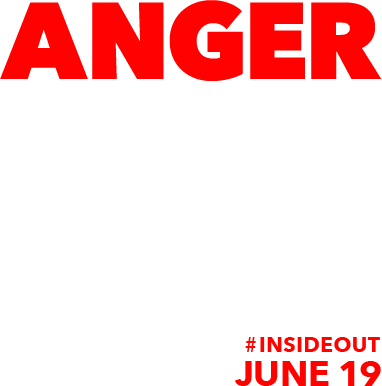 Run with Endurance
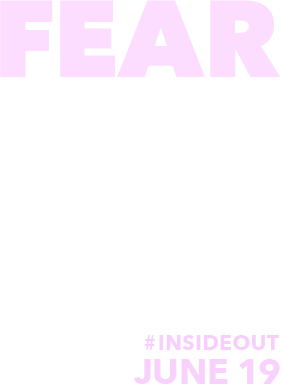 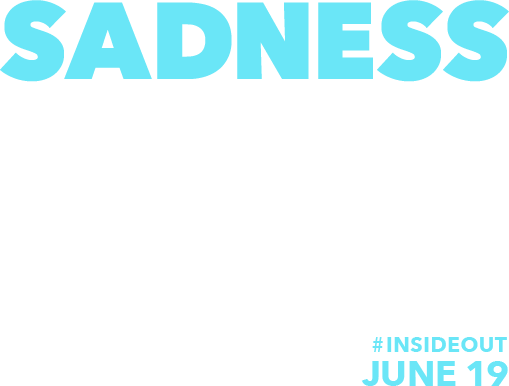 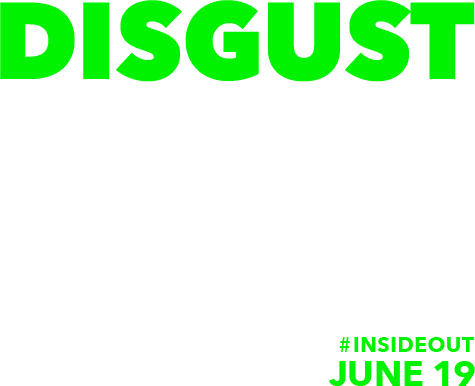 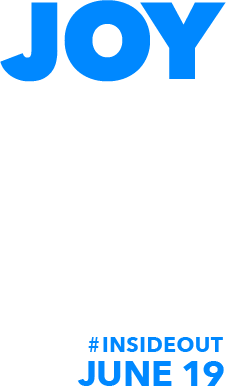 No Evil Hearts
2:17-18
Moses
Joshua
3-4
Be Diligent
Have Faith
JESUS IS OUR
7-10:18
GREAT HIGH PRIEST
Cloud of
Witnesses

10:32-12:1
Miss Rest
God’s Word
Need Endurance
Shaking
Throw Away
Hold Fast
4:14-16
Sinai
12:18-29
AND Zion
Gratitude & Service
Reveremce & Awe
Draw Near
Consuming Fire
Immaturity
Suffering of Christ
MelchizEdek
Falling Away
Aaron
5:1-10
Judgment
Vengeance
Draw Near
Hold Fast
For if we go
10:26-31
on sinning
SINCE Therefore
10:19-25
LET US
Stir Up
Encourage
Terrifying
Fury of Fire
Closing
13
exhortations
Faith & Patience
Anchor of Hope
Hebrews
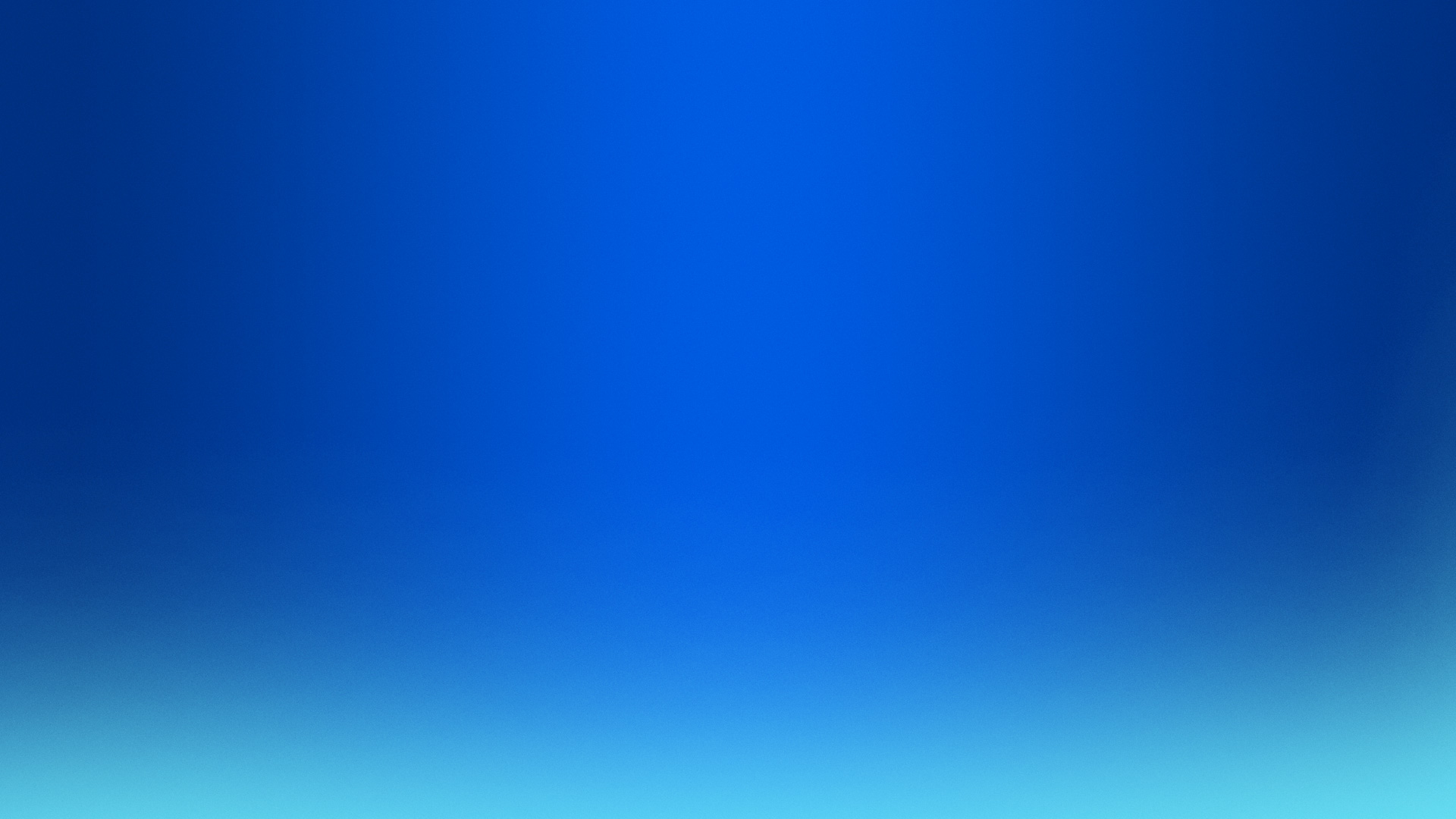 SACRIFICE
ORDER & OATH
TABERNACLE
JESUS IS OUR
7-10:18
GREAT HIGH PRIEST
MINISTRY
COVENANT
PROMISES
Hebrews
HEBREWS 5
HEAVEN
SON
GOD
GOD
GOD
MELCHIZEDEK
KING
PRIEST
GOD
SON
AARON
TITHE
“You are My Son,Today I have begotten You.”
Psalm 2:7
BLESSING
TABERNACLE
ABRAHAM
LEVI
LEVI
LEVI
LEVI
ISAAC
BULL
SON
COVENANT
PROMISES
COVENANT
PROMISES
LAND
NATION
SEED
MAN
SON
MAN
MAN
MAN
MAN
MAN
EARTH
MAN
MAN
MAN
MAN
HEBREWS 5
HEAVEN
SON
GOD
GOD
GOD
MELCHIZEDEK
KING
PRIEST
GOD
SON
AARON
TITHE
BLESSING
The Lord has sworn and will not change His mind,“You are a priest foreverAccording to the order of Melchizedek.”
Psalm 110:4
TABERNACLE
ABRAHAM
LEVI
LEVI
LEVI
LEVI
ISAAC
BULL
SON
COVENANT
PROMISES
COVENANT
PROMISES
LAND
NATION
SEED
MAN
SON
MAN
MAN
MAN
MAN
MAN
EARTH
MAN
MAN
MAN
MAN
HEBREWS 7
HEAVEN
SON
GOD
GOD
GOD
The Greatness of Melchizedek
MELCHIZEDEK
KING
PRIEST
GOD
SON
King of Peace (Salem)
King of Righteousness
Priest of God Most High
Made like the Son of God
Gave Abraham a blessing
Received tithe from Abraham …
... and even Levi! (in his loins)
Was not a relative of Abraham
Superior even to the one with the promises from God
AARON
TITHE
BLESSING
TABERNACLE
ABRAHAM
LEVI
LEVI
LEVI
LEVI
ISAAC
BULL
SON
COVENANT
PROMISES
COVENANT
PROMISES
LAND
NATION
SEED
MAN
SON
MAN
MAN
MAN
MAN
MAN
EARTH
MAN
MAN
MAN
MAN
HEBREWS 7
HEAVEN
SON
GOD
GOD
GOD
MELCHIZEDEK
KING
PRIEST
GOD
The Eternal Priesthood
SON
AARON
TITHE
BLESSING
The Lord has sworn and will not change His mind,“You are a priest foreverAccording to the order of Melchizedek.”
Psalm 110:4
11Now if perfection was through the Levitical priesthood … what further need was there for another priest to arise according to the order of Melchizedek, and not be designated according to the order of Aaron?
TABERNACLE
ABRAHAM
LEVI
LEVI
LEVI
LEVI
ISAAC
BULL
SON
COVENANT
PROMISES
COVENANT
PROMISES
LAND
NATION
SEED
MAN
SON
MAN
MAN
MAN
MAN
MAN
EARTH
MAN
MAN
MAN
MAN
HEBREWS 7
HEAVEN
SON
GOD
GOD
GOD
MELCHIZEDEK
KING
PRIEST
GOD
The Eternal Priesthood
SON
AARON
Physical Requirement
Power of an Indestructible Life
TITHE
BLESSING
TABERNACLE
Many Priests who keep dying
One Who holds His priesthood permanently
ABRAHAM
LEVI
LEVI
LEVI
LEVI
Repeated sacrifices for both people & priests
Sacrificed Himself  Once for All
ISAAC
BULL
SON
COVENANT
PROMISES
COVENANT
PROMISES
LAND
NATION
SEED
Without an Oath
With an Oath
MAN
SON
MAN
MAN
MAN
MAN
MAN
Weak Men
Perfect Son
EARTH
MAN
MAN
MAN
MAN
HEBREWS 7
HEAVEN
SON
GOD
GOD
GOD
MELCHIZEDEK
KING
PRIEST
GOD
The Eternal Priesthood
SON
AARON
For when the priesthood is changed, of necessity there takes place a change of law also.
TITHE
BLESSING
TABERNACLE
ABRAHAM
LEVI
LEVI
LEVI
LEVI
ISAAC
BULL
SON
COVENANT
PROMISES
COVENANT
PROMISES
LAND
NATION
SEED
MAN
SON
MAN
MAN
MAN
MAN
MAN
EARTH
MAN
MAN
MAN
MAN
HEBREWS 7
HEAVEN
SON
GOD
GOD
GOD
MELCHIZEDEK
KING
PRIEST
GOD
The Eternal Priesthood
SON
AARON
For when the priesthood is changed, of necessity there takes place a change of law also.
TITHE
BLESSING
TABERNACLE
ABRAHAM
LEVI
LEVI
LEVI
LEVI
Weakness
Uselessness
Makes Nothing Perfect
Better Hope
Better Covenant
ISAAC
BULL
SON
COVENANT
PROMISES
COVENANT
PROMISES
LAND
NATION
SEED
MAN
SON
MAN
MAN
MAN
MAN
MAN
EARTH
MAN
MAN
MAN
MAN
HEBREWS 7
HEAVEN
SON
GOD
GOD
GOD
MELCHIZEDEK
KING
PRIEST
GOD
The Eternal Priesthood
SON
MAN
MAN
SON
SON
AARON
MAN
MAN
TITHE
BLESSING
SON
SON
MAN
25 Therefore He is able also to save forever those who draw near to God through Him, since He always lives to make intercession for them.
SON
TABERNACLE
ABRAHAM
LEVI
LEVI
LEVI
LEVI
ISAAC
BULL
SON
COVENANT
PROMISES
COVENANT
PROMISES
LAND
NATION
SEED
MAN
SON
MAN
MAN
EARTH
MAN
MAN
HEBREWS 7
HEBREWS 8
SON
HEAVEN
SON
SON
GOD
SON
SON
GOD
GOD
SON
MELCHIZEDEK
KING
PRIEST
GOD
The Eternal Priesthood
SON
MAN
MAN
1 Now the main point in what has been said is this: we have such a high priest, who has taken His seat at the right hand of the throne of the Majesty in the heavens, 2 a minister in the sanctuary and in the true tabernacle, which the Lord pitched, not man.
AARON
MAN
For it was fitting for us to have such a high priest, holy, innocent, undefiled, separated from sinners and exalted above the heavens…

Hebrews 7:26
For it was fitting for Him, for whom are all things, and through whom are all things, in bringing many sons to glory, to perfect the author of their salvation through sufferings.

Hebrews 2:10
MAN
TITHE
BLESSING
MAN
TABERNACLE
ABRAHAM
LEVI
LEVI
LEVI
LEVI
ISAAC
BULL
SON
COVENANT
PROMISES
COVENANT
PROMISES
LAND
NATION
SEED
MAN
SON
MAN
MAN
EARTH
MAN
MAN
HEBREWS 8
SON
HEAVEN
SON
SON
GOD
SON
SON
GOD
GOD
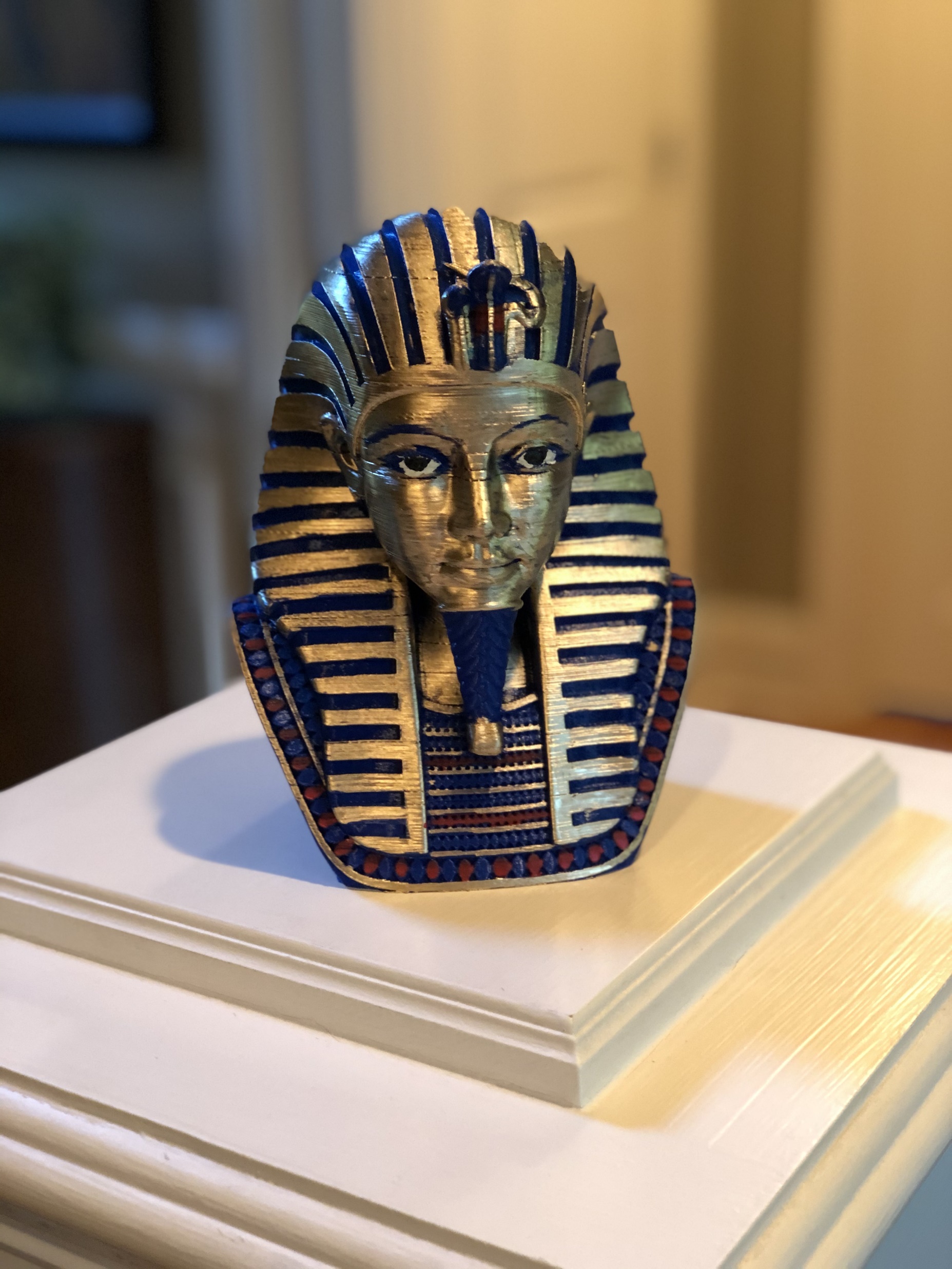 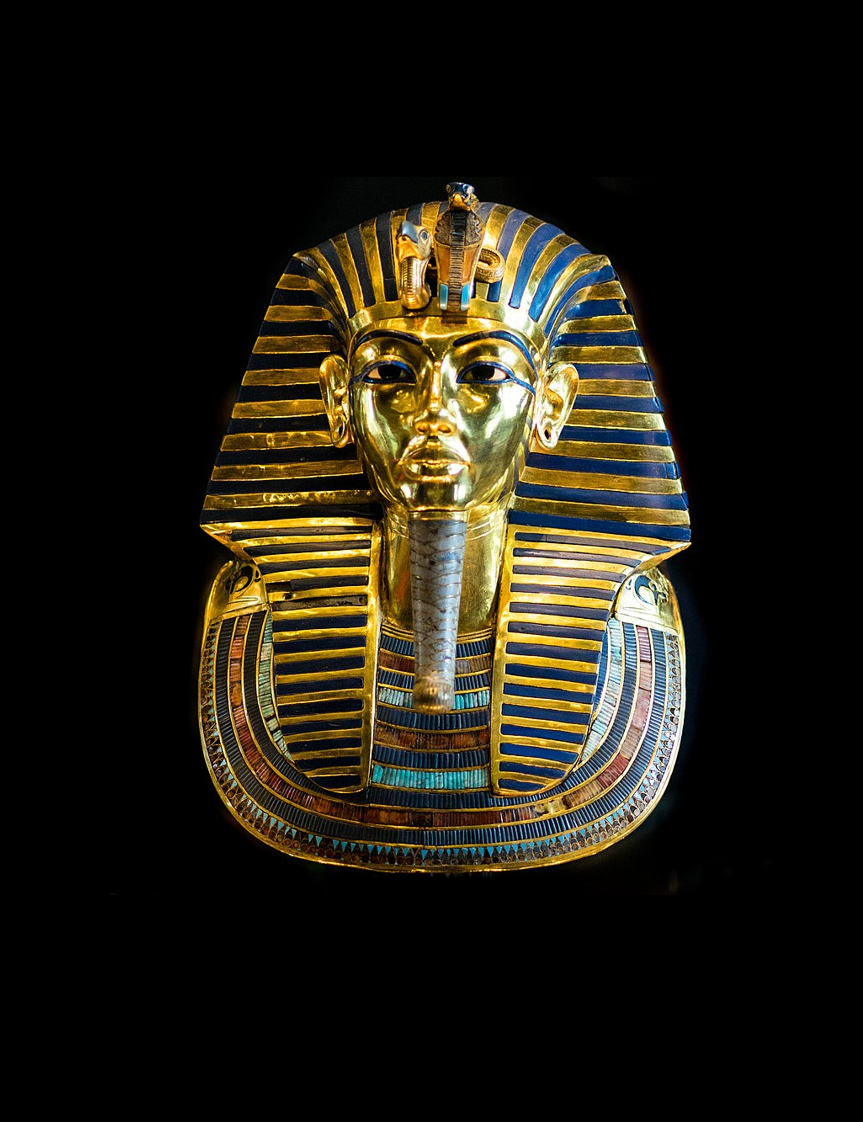 SON
MELCHIZEDEK
KING
PRIEST
GOD
SON
MAN
MAN
AARON
MAN
MAN
TITHE
BLESSING
MAN
TABERNACLE
ABRAHAM
Earthly
Heavenly
LEVI
LEVI
LEVI
LEVI
Shadow
True
Man Pitched
Lord pitched
ISAAC
BULL
SON
COVENANT
PROMISES
COVENANT
PROMISES
Copy
Pattern
LAND
NATION
SEED
MAN
SON
MAN
MAN
EARTH
MAN
MAN
HEBREWS 8
SON
HEAVEN
SON
SON
GOD
SON
SON
GOD
GOD
SON
Jeremiah 31
7 For if that first covenant had been faultless, there would have been no occasion sought for a second.
MELCHIZEDEK
KING
PRIEST
6But now He has obtained a more excellent ministry, by as much as He is also the mediator of a better covenant, which has been enacted on better promises.
GOD
Not like the covenant which I made with their fathers
SON
MAN
MAN
AARON
8 For finding fault with them, He says,
“Behold, days are coming, says the Lord,When I will effect a new covenant…
MAN
MAN
TITHE
BLESSING
MAN
(Stone)
Hearts & Minds
TABERNACLE
(Broken)
God & People
ABRAHAM
13 When He said, “A new covenant,” He has made the first obsolete. But whatever is becoming obsolete and growing old is ready to disappear.
LEVI
LEVI
LEVI
LEVI
(Ignorance)
All will know Me
(No Forgiveness)
Forgiveness of Sin
ISAAC
BULL
SON
COVENANT
PROMISES
COVENANT
PROMISES
LAND
NATION
SEED
MAN
SON
MAN
MAN
EARTH
MAN
MAN
HEBREWS 9
SON
HEAVEN
SON
SON
GOD
SON
SON
GOD
GOD
SON
11 But when Christ appeared as a high priest of the good things to come…
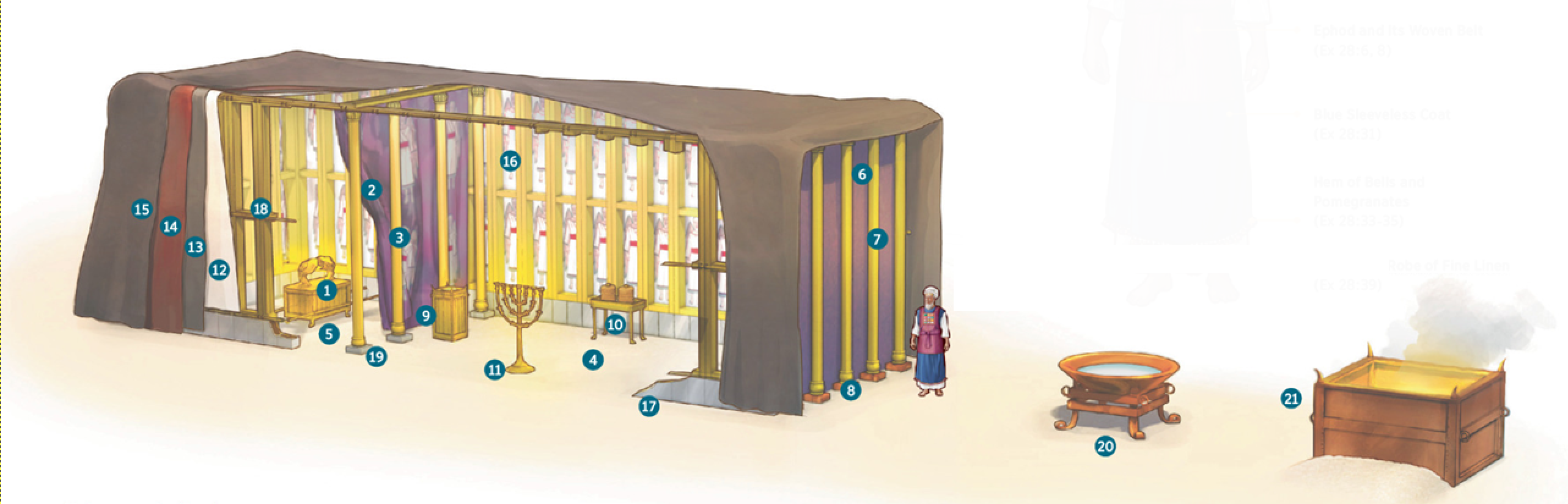 MELCHIZEDEK
KING
PRIEST
GOD
SON
MAN
MAN
AARON
MAN
MAN
Outer Tabernacle
True Tabernacle
TITHE
BLESSING
MAN
Blood of Animals
His Own Blood
TABERNACLE
ABRAHAM
8 The Holy Spirit is signifying this, that the way into the holy place has not yet been disclosed while the outer tabernacle is still standing, 9 which is a symbol for the present time.
Continually Enter
Once For All
LEVI
LEVI
LEVI
LEVI
Cleanse Flesh
Clease Conscience
ISAAC
BULL
SON
Eternal Redemption
Until time of reformation
COVENANT
PROMISES
COVENANT
PROMISES
LAND
NATION
SEED
14 …to serve the living God?
MAN
SON
MAN
MAN
EARTH
MAN
MAN
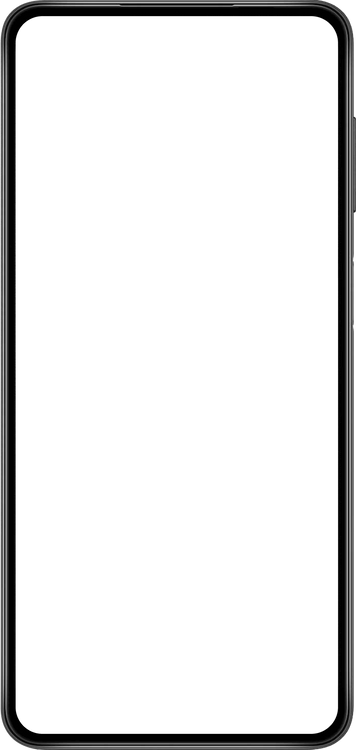 SON
HEAVEN
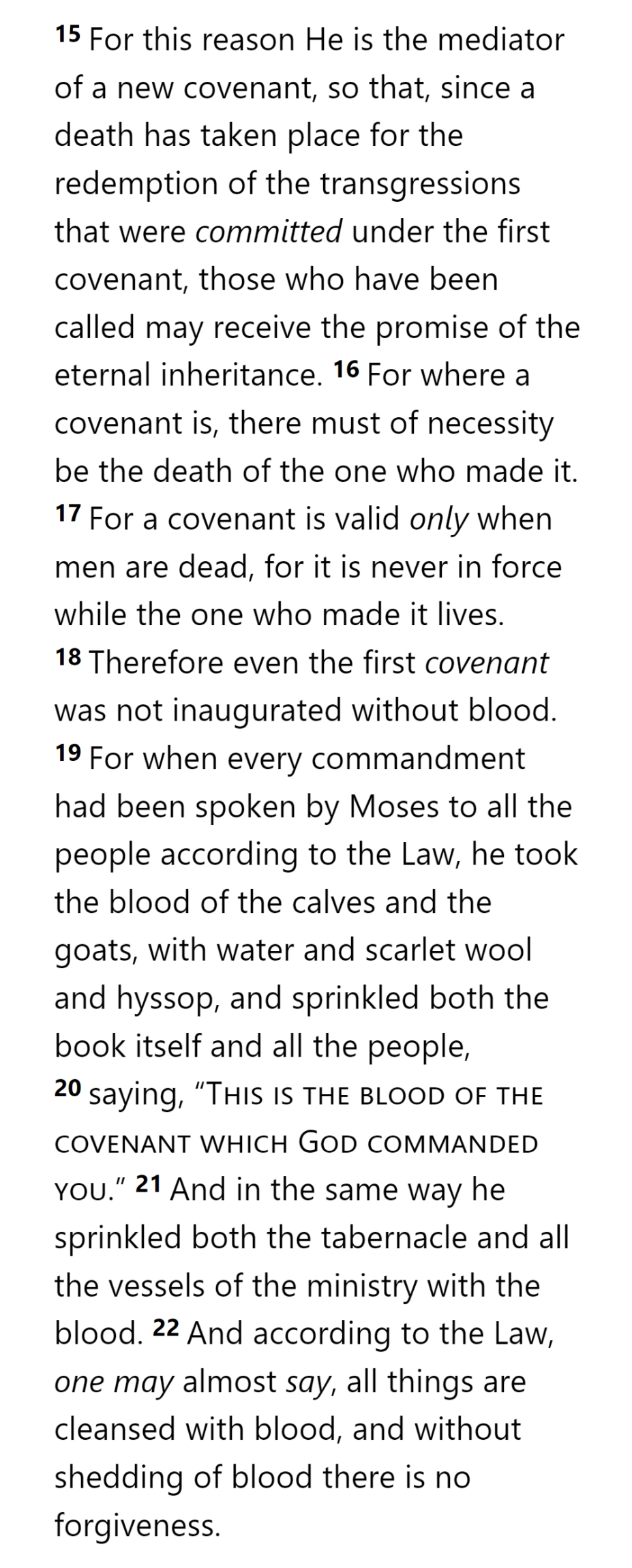 SON
SON
GOD
SON
SON
GOD
GOD
SON
MELCHIZEDEK
KING
PRIEST
GOD
SON
MAN
MAN
AARON
MAN
MAN
TITHE
BLESSING
MAN
TABERNACLE
ABRAHAM
LEVI
LEVI
LEVI
LEVI
ISAAC
BULL
SON
COVENANT
PROMISES
COVENANT
PROMISES
LAND
NATION
SEED
MAN
SON
MAN
MAN
EARTH
MAN
MAN
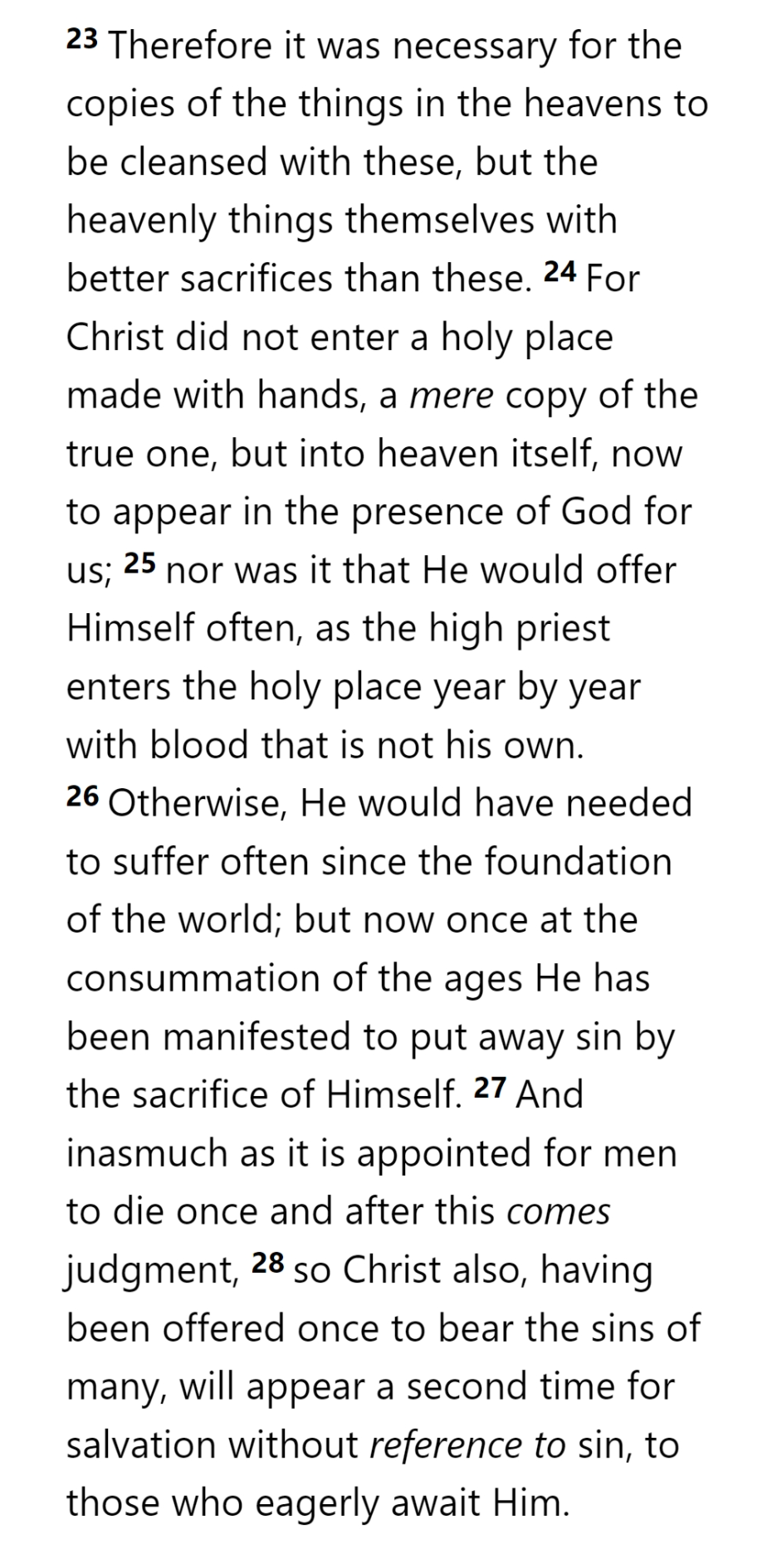 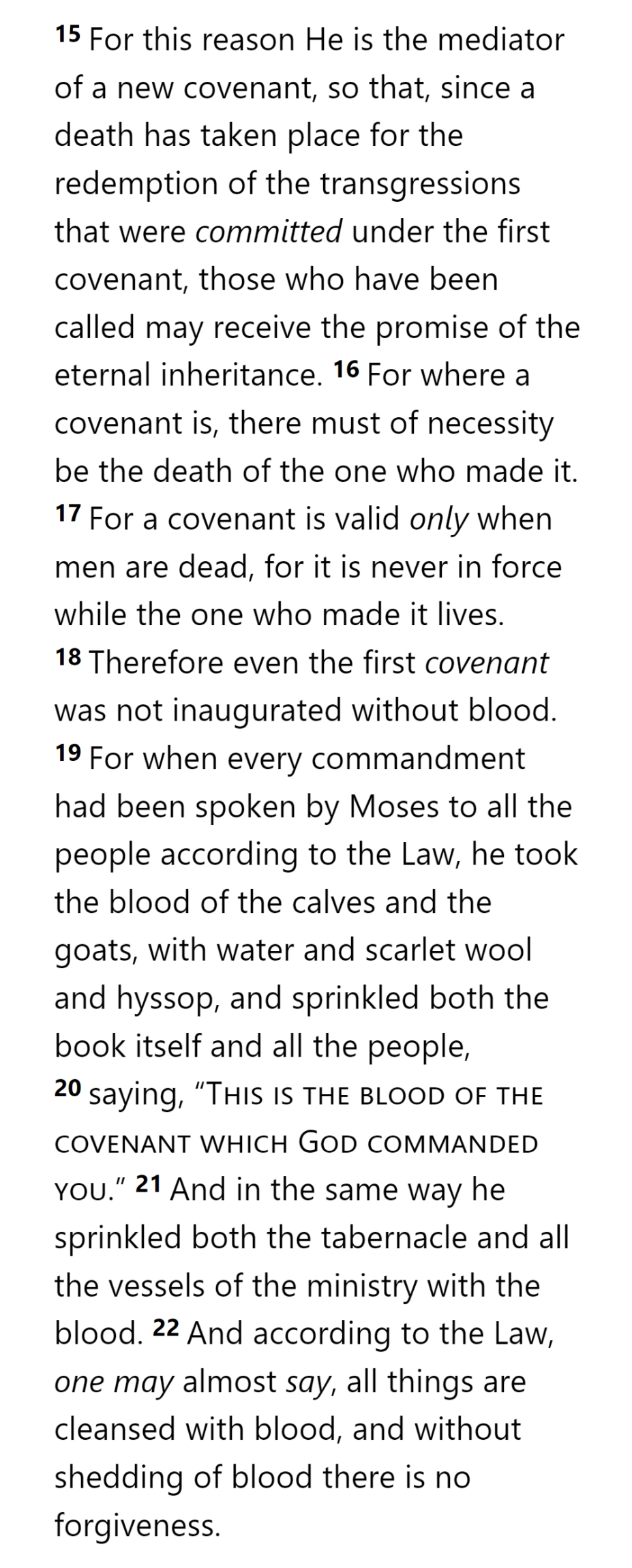 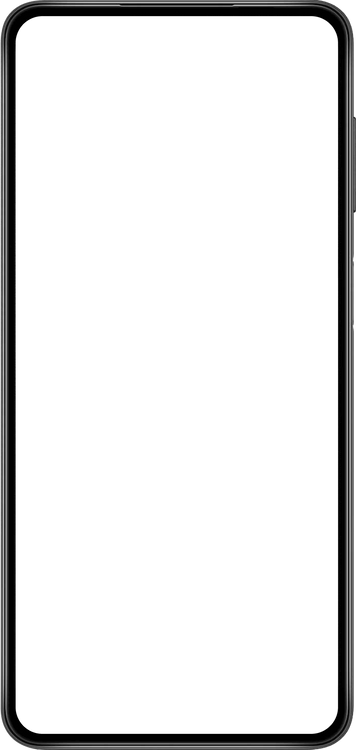 SON
HEAVEN
SON
SON
GOD
SON
SON
GOD
GOD
SON
MELCHIZEDEK
KING
PRIEST
GOD
SON
MAN
MAN
AARON
MAN
MAN
TITHE
BLESSING
MAN
TABERNACLE
ABRAHAM
LEVI
LEVI
LEVI
LEVI
ISAAC
BULL
SON
COVENANT
PROMISES
COVENANT
PROMISES
LAND
NATION
SEED
MAN
SON
MAN
MAN
EARTH
MAN
MAN
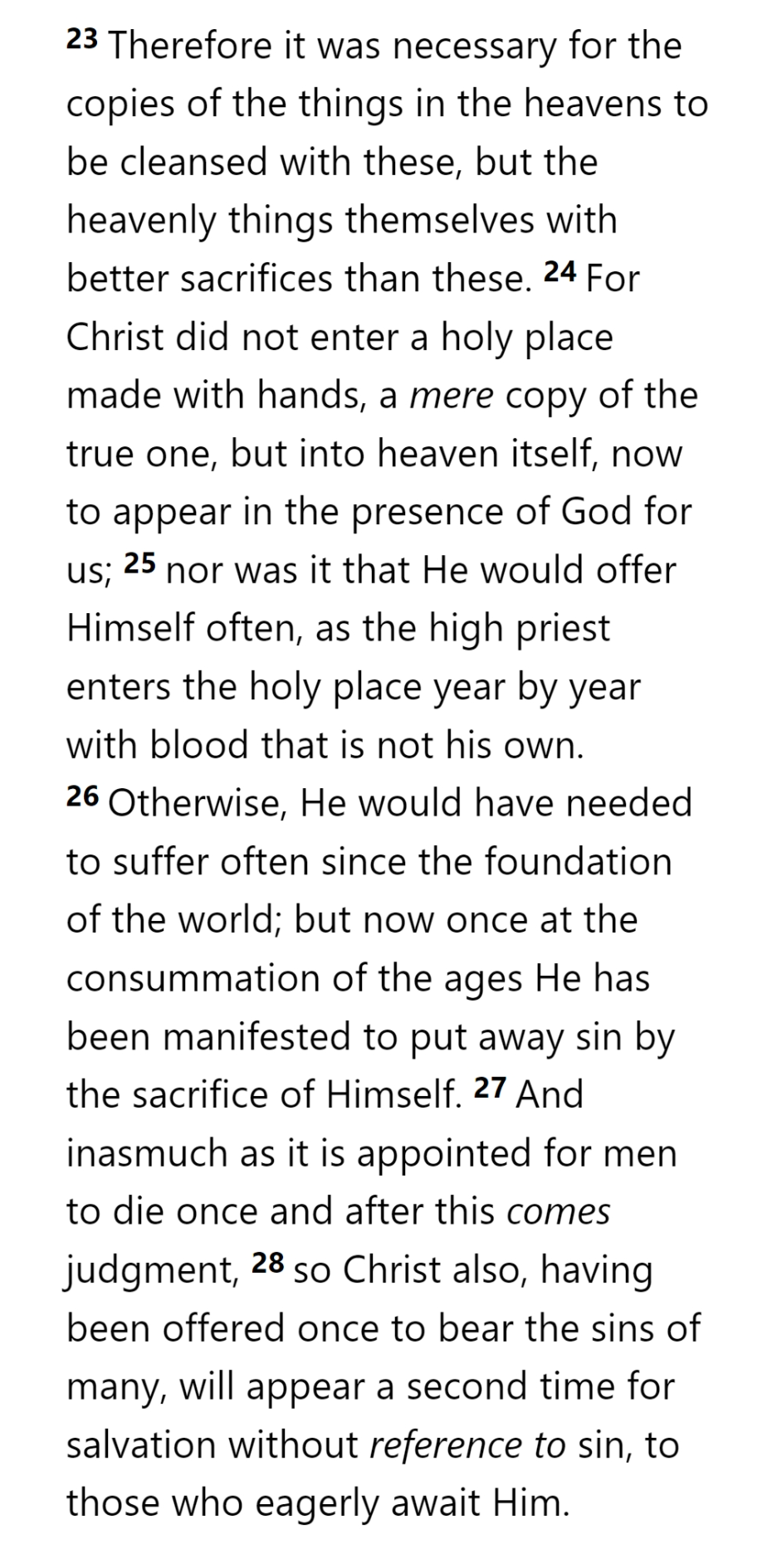 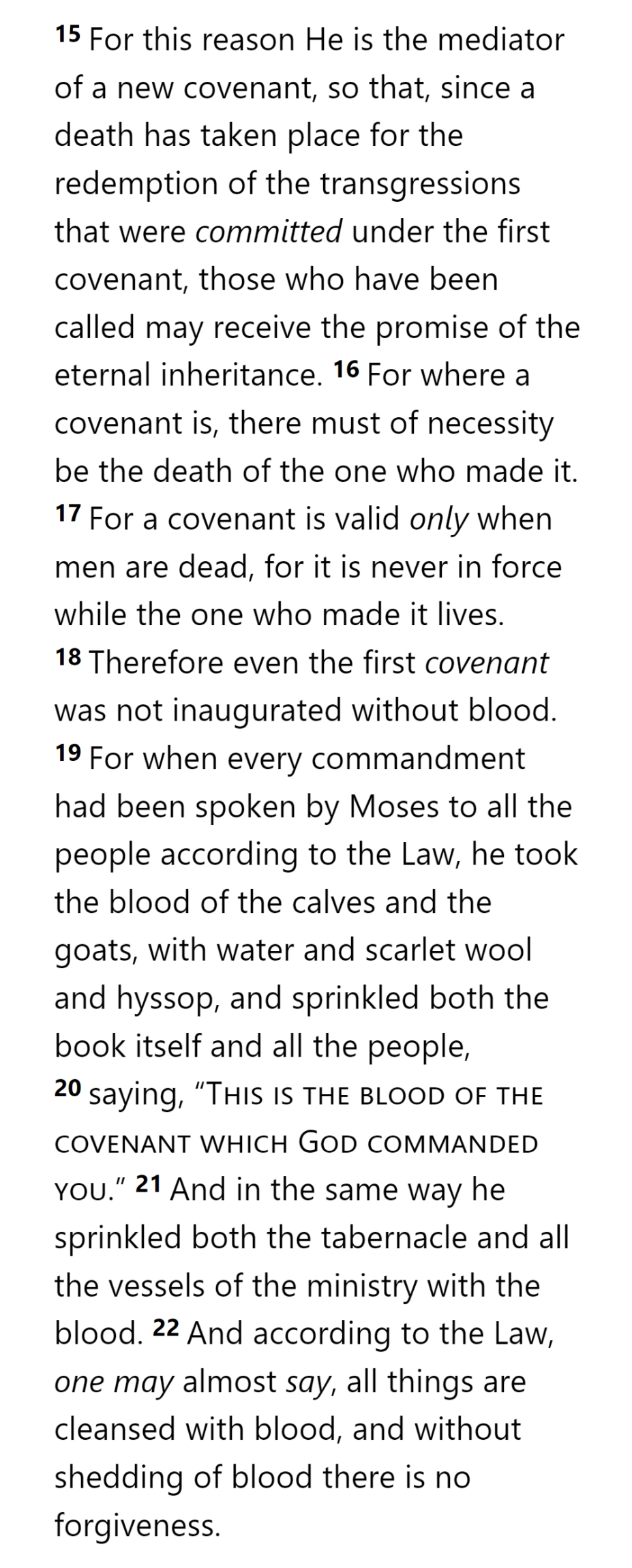 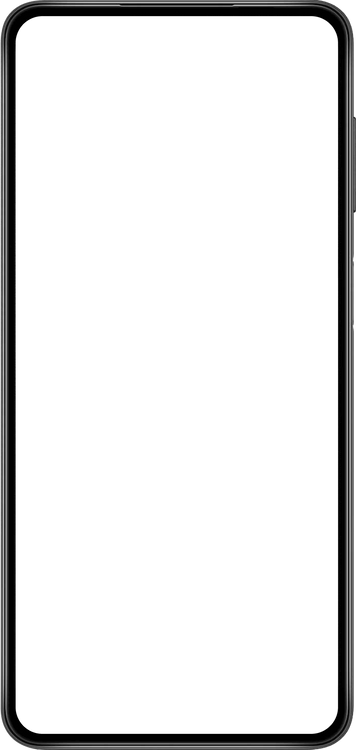 SON
HEAVEN
SON
SON
GOD
SON
SON
GOD
GOD
SON
MELCHIZEDEK
KING
PRIEST
GOD
SON
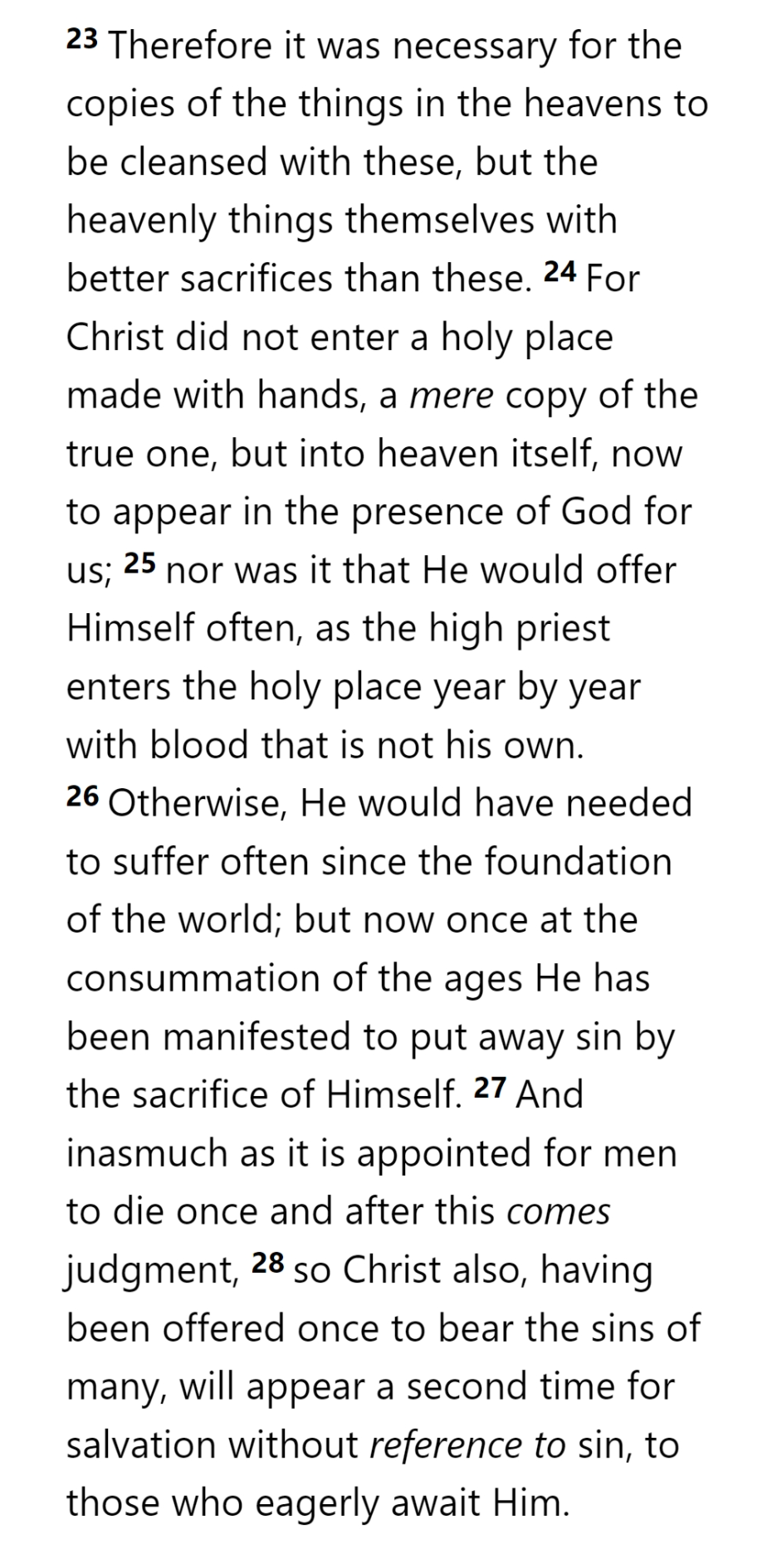 MAN
MAN
AARON
MAN
MAN
TITHE
BLESSING
MAN
TABERNACLE
ABRAHAM
LEVI
LEVI
LEVI
LEVI
ISAAC
BULL
SON
COVENANT
PROMISES
COVENANT
PROMISES
LAND
NATION
SEED
MAN
SON
MAN
MAN
EARTH
MAN
MAN
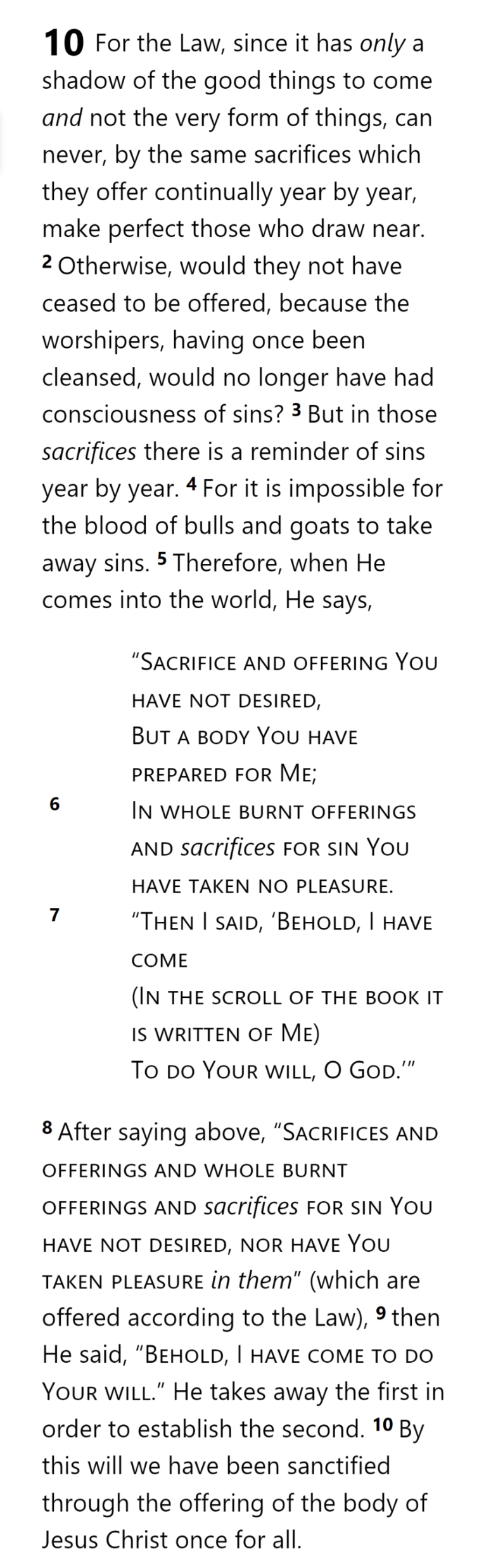 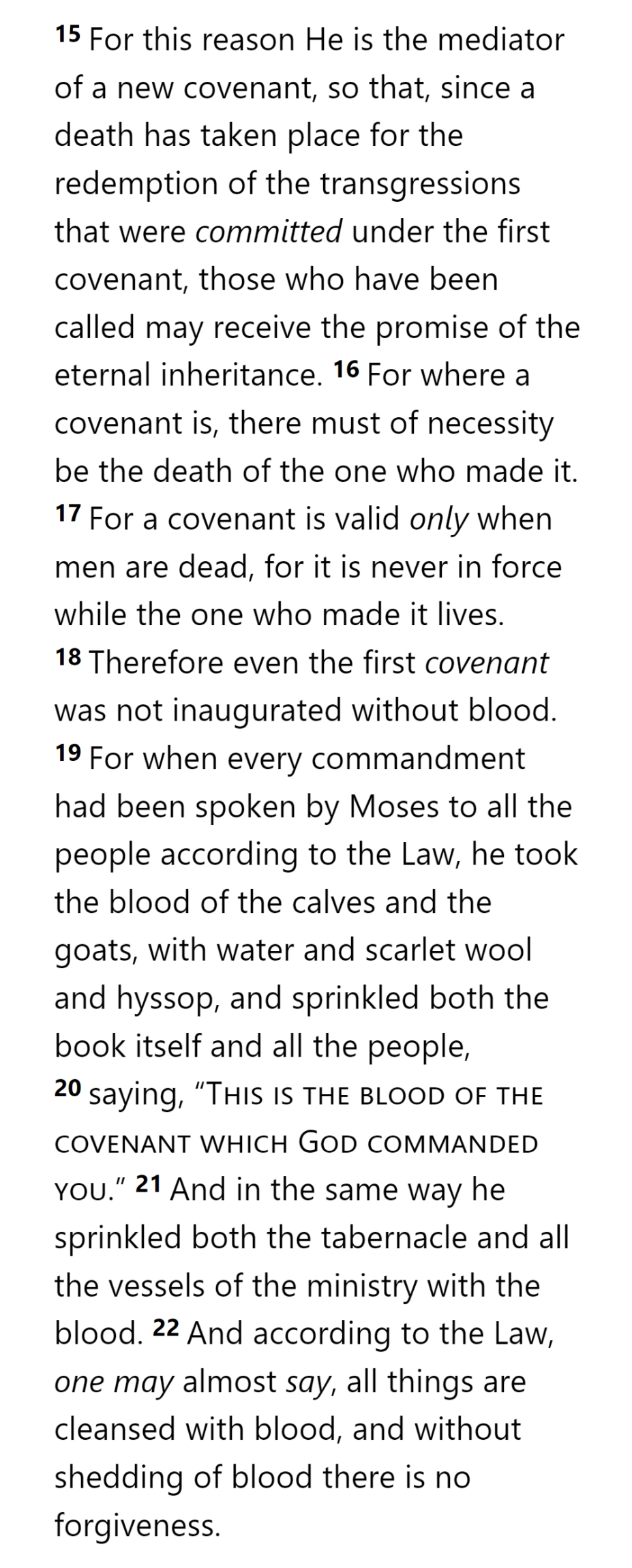 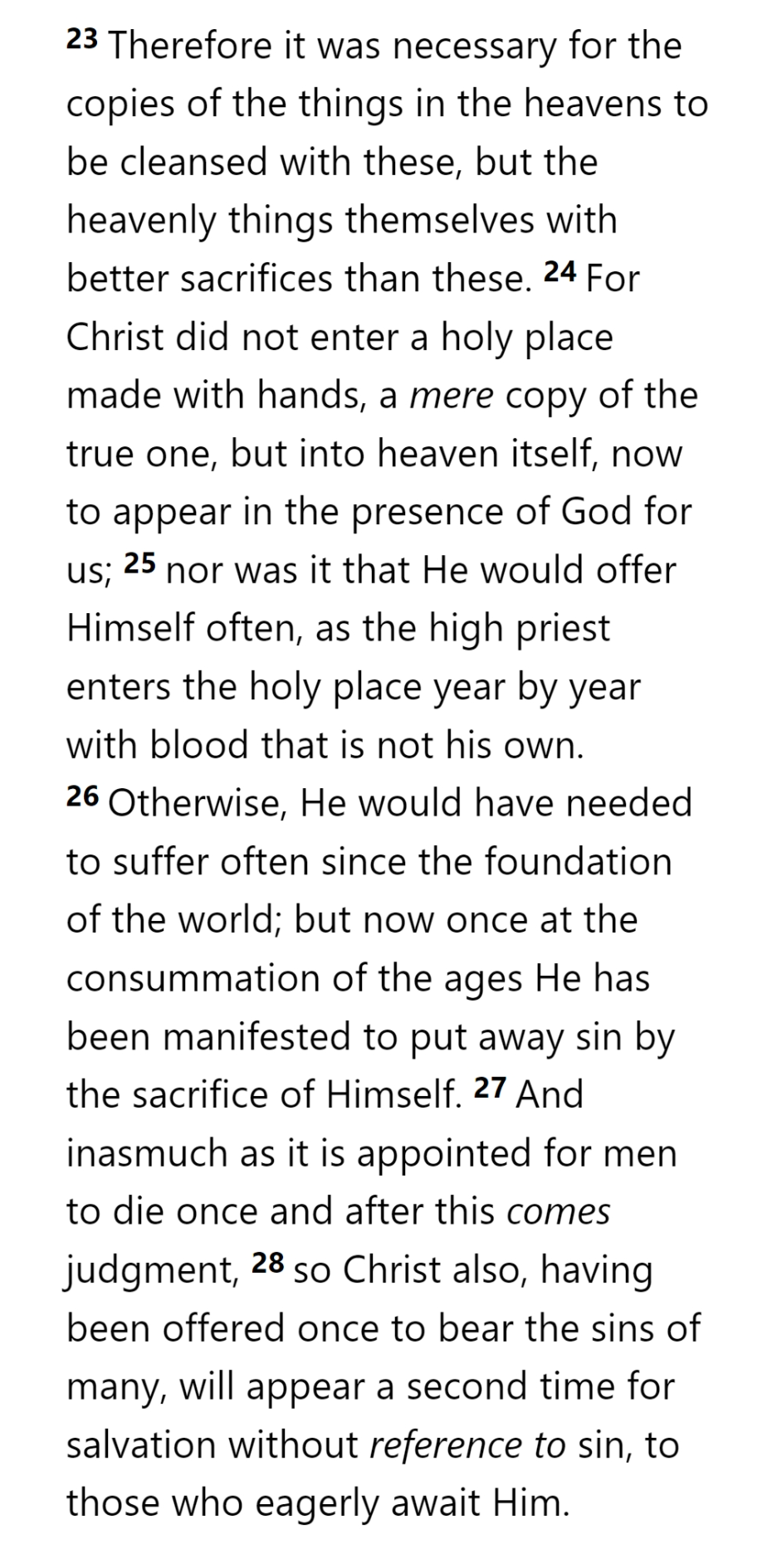 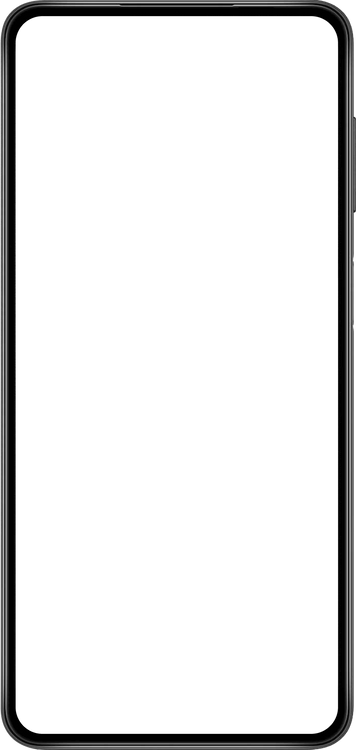 SON
HEAVEN
SON
SON
GOD
SON
SON
GOD
GOD
SON
MELCHIZEDEK
KING
PRIEST
GOD
SON
MAN
MAN
AARON
MAN
MAN
TITHE
BLESSING
MAN
TABERNACLE
ABRAHAM
LEVI
LEVI
LEVI
LEVI
ISAAC
BULL
SON
COVENANT
PROMISES
COVENANT
PROMISES
LAND
NATION
SEED
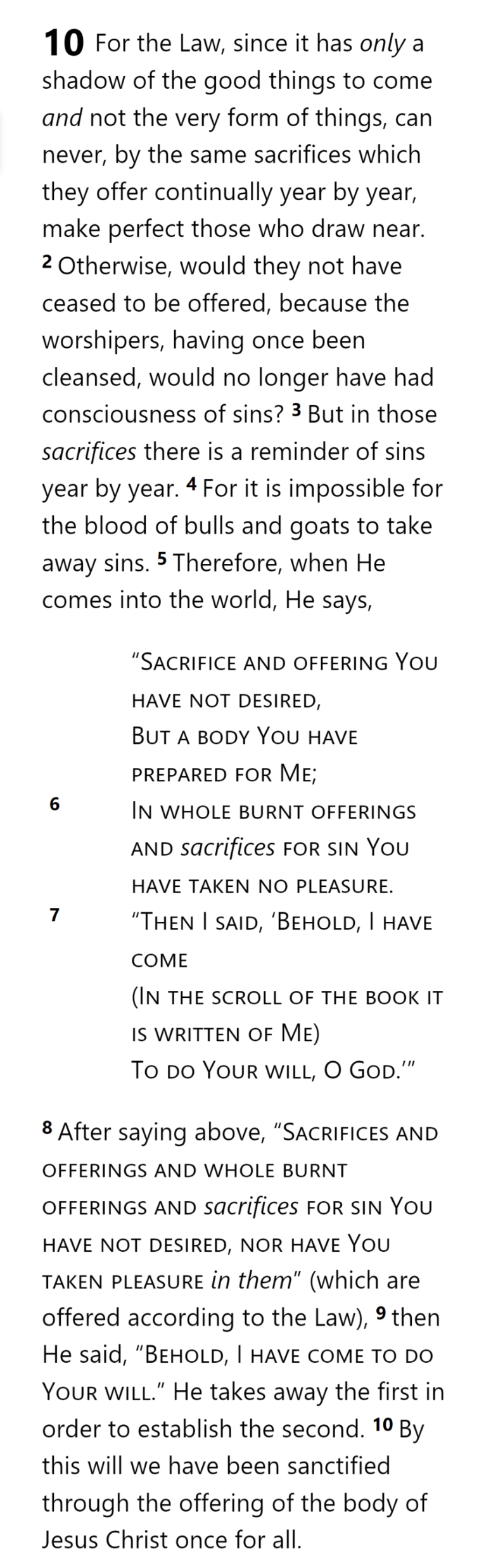 MAN
SON
MAN
MAN
EARTH
MAN
MAN
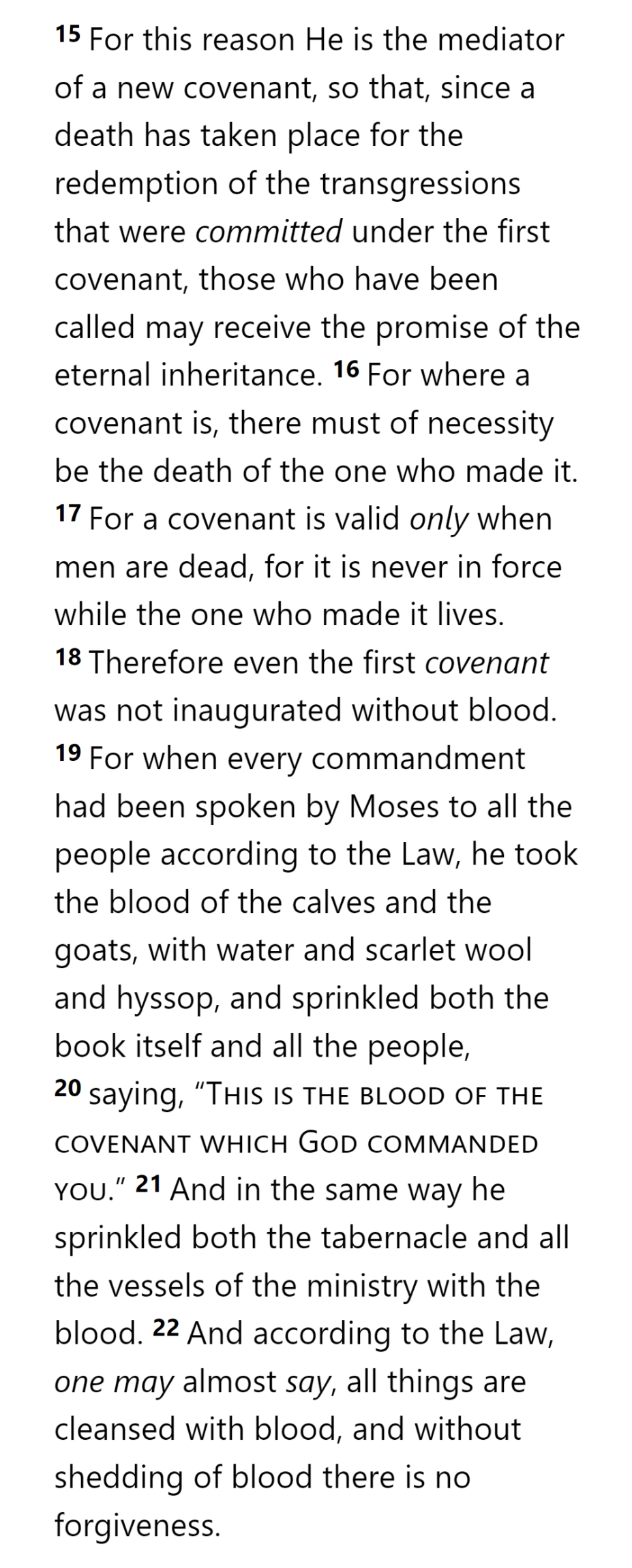 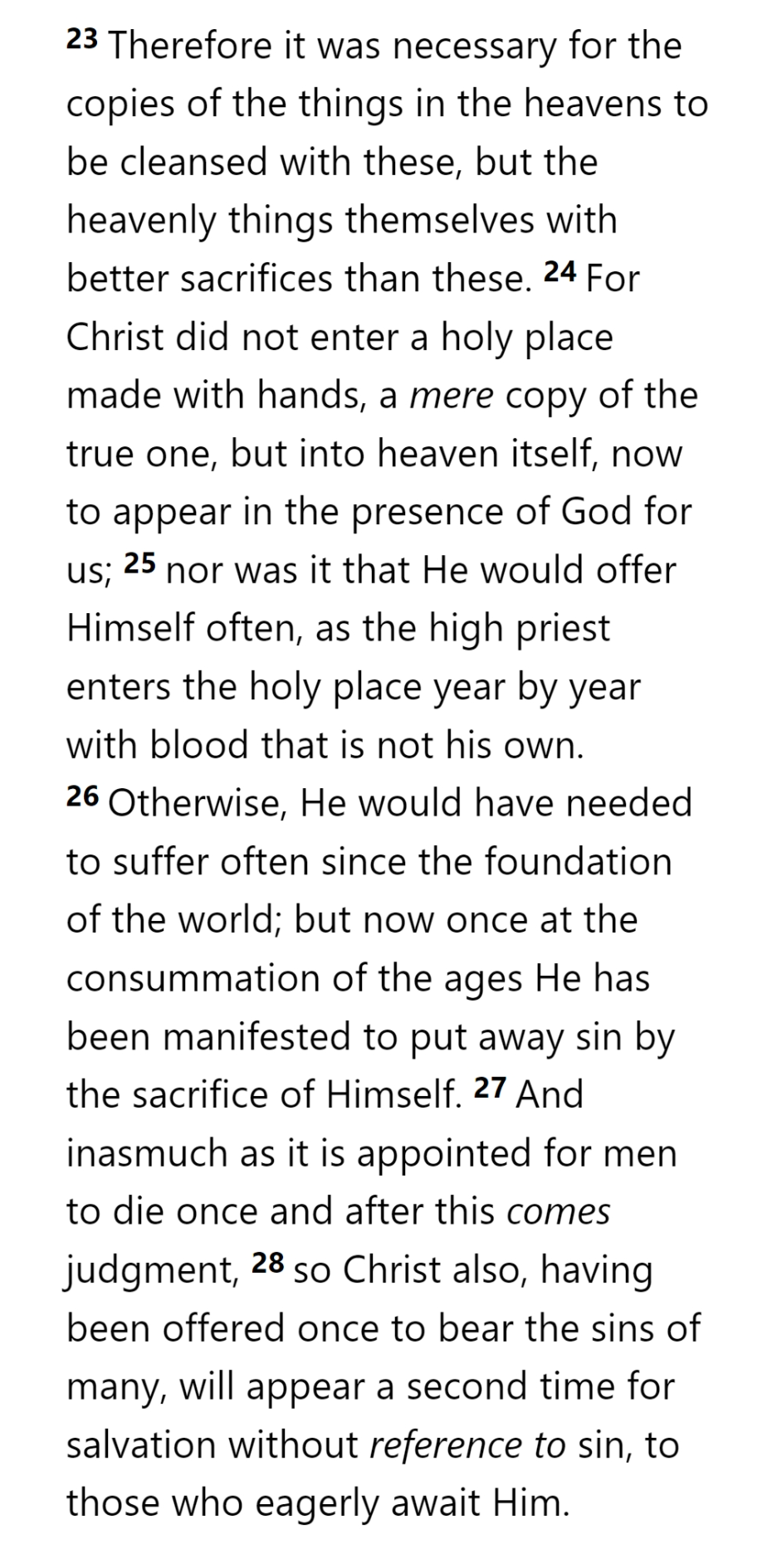 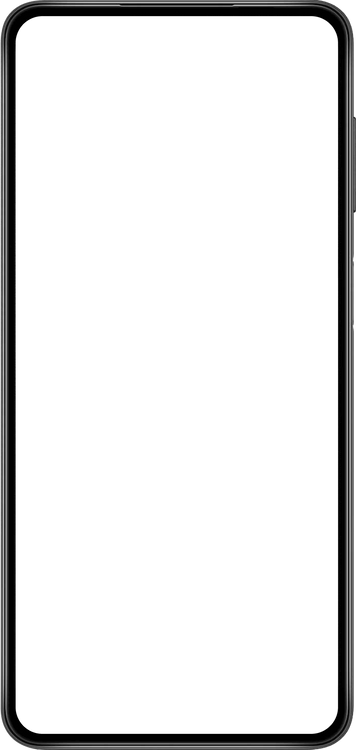 SON
HEAVEN
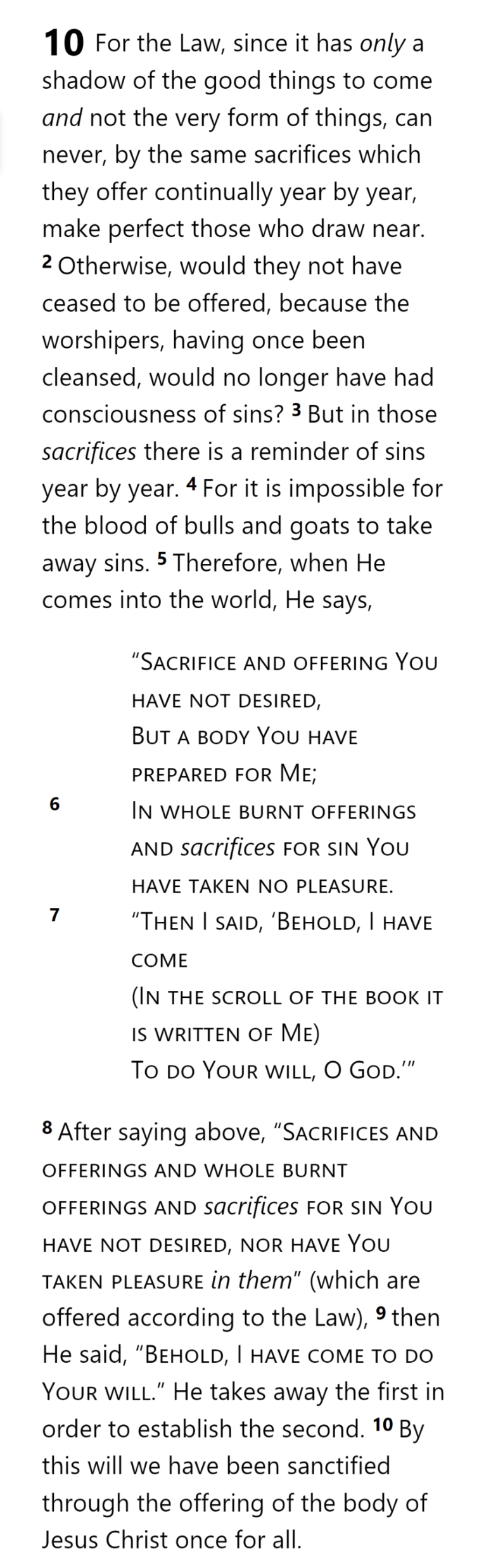 SON
SON
GOD
SON
SON
GOD
GOD
SON
MELCHIZEDEK
KING
PRIEST
GOD
SON
MAN
MAN
AARON
MAN
MAN
TITHE
BLESSING
MAN
TABERNACLE
ABRAHAM
LEVI
LEVI
LEVI
LEVI
ISAAC
BULL
SON
COVENANT
PROMISES
COVENANT
PROMISES
LAND
NATION
SEED
MAN
SON
MAN
MAN
EARTH
MAN
MAN
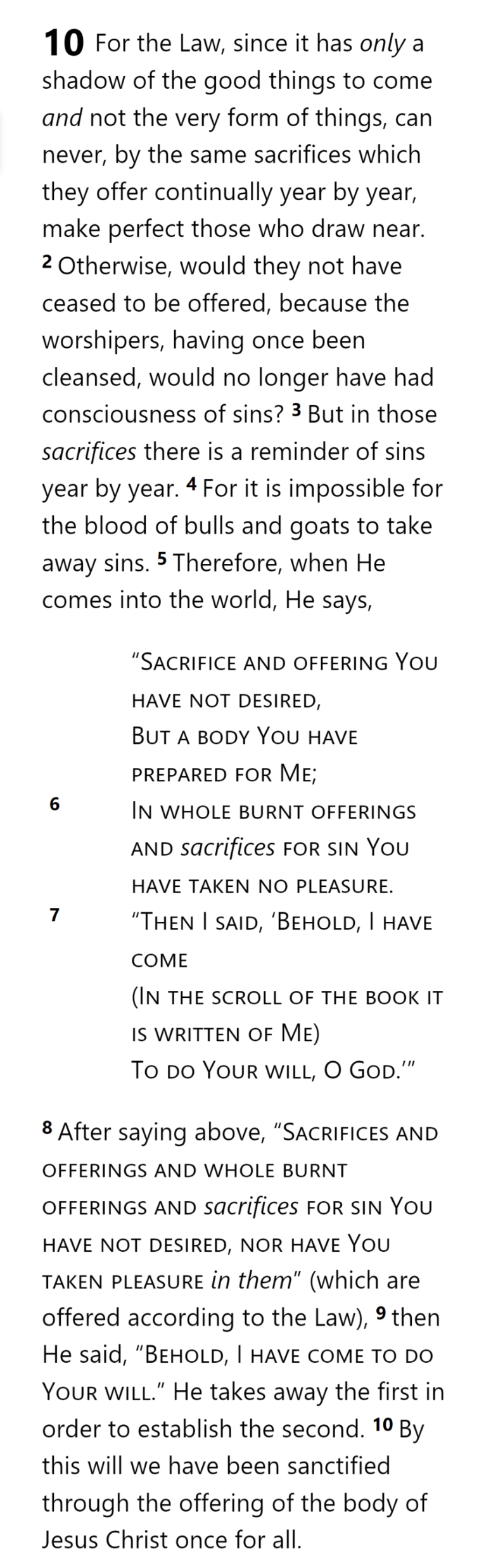 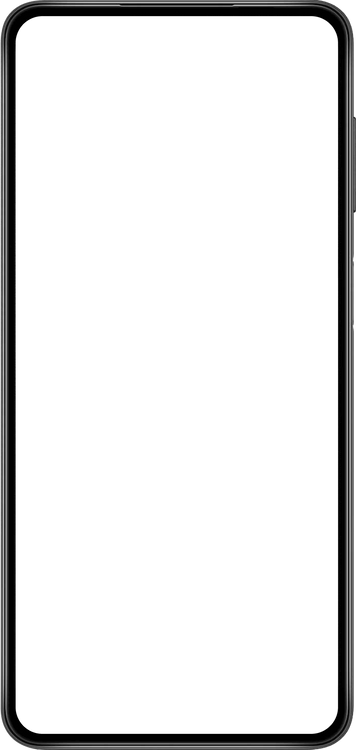 SON
HEAVEN
SON
SON
GOD
SON
SON
GOD
GOD
SON
MELCHIZEDEK
KING
PRIEST
GOD
SON
MAN
MAN
AARON
MAN
MAN
TITHE
BLESSING
MAN
TABERNACLE
ABRAHAM
LEVI
LEVI
LEVI
LEVI
ISAAC
BULL
SON
COVENANT
PROMISES
COVENANT
PROMISES
LAND
NATION
SEED
MAN
SON
MAN
MAN
EARTH
MAN
MAN
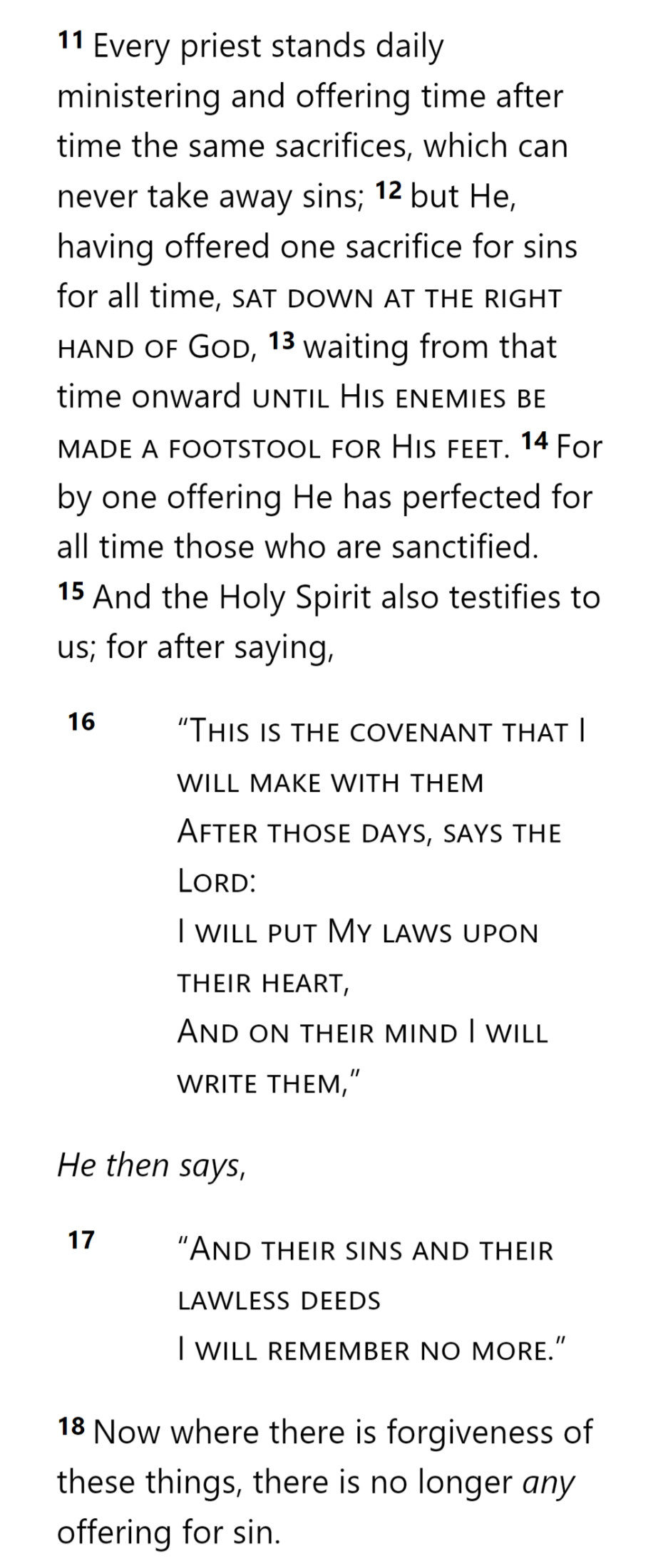 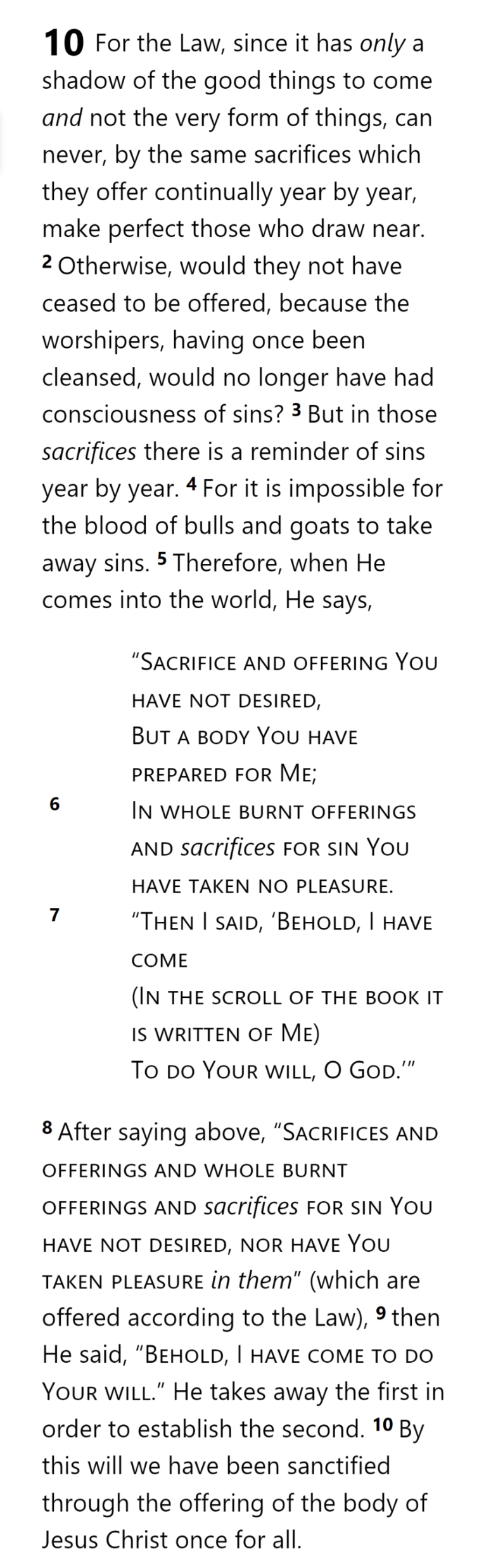 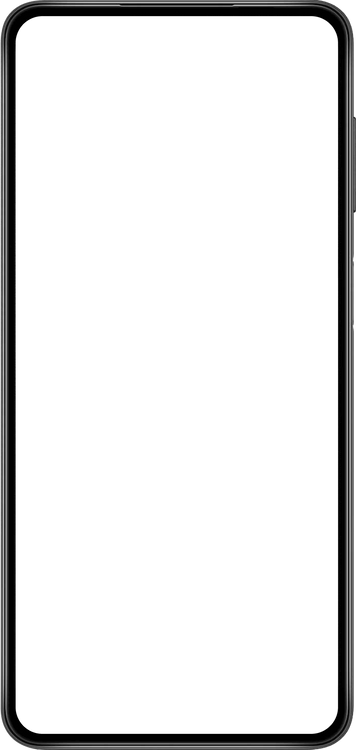 SON
HEAVEN
SON
SON
GOD
SON
SON
GOD
GOD
SON
MELCHIZEDEK
KING
PRIEST
GOD
SON
MAN
MAN
AARON
MAN
MAN
TITHE
BLESSING
MAN
TABERNACLE
ABRAHAM
LEVI
LEVI
LEVI
LEVI
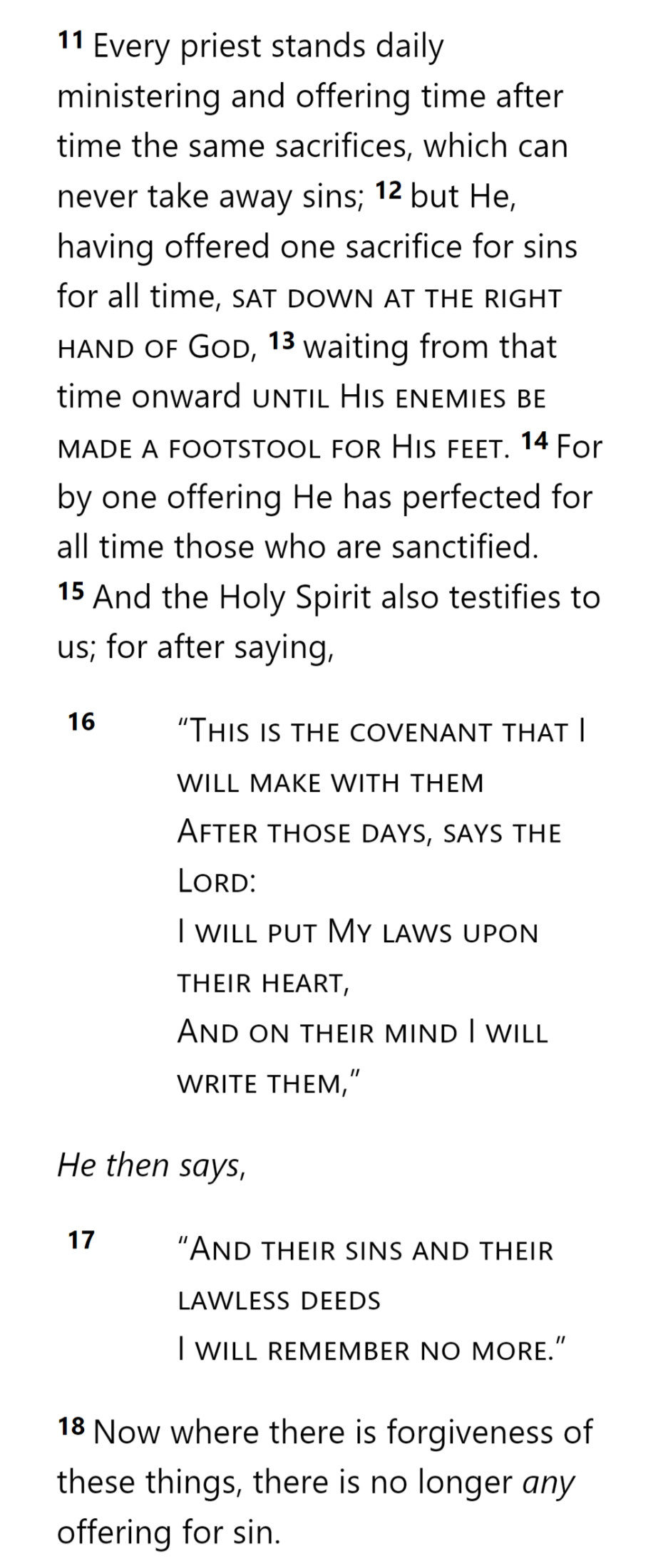 ISAAC
BULL
SON
COVENANT
PROMISES
COVENANT
PROMISES
LAND
NATION
SEED
MAN
SON
MAN
MAN
EARTH
MAN
MAN
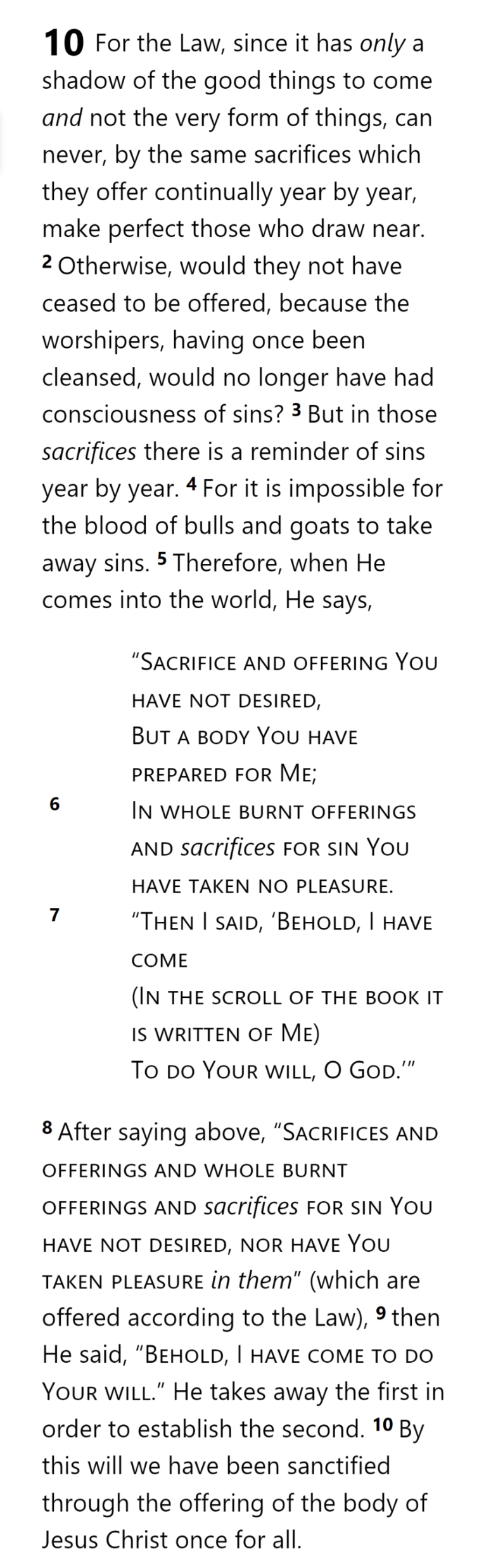 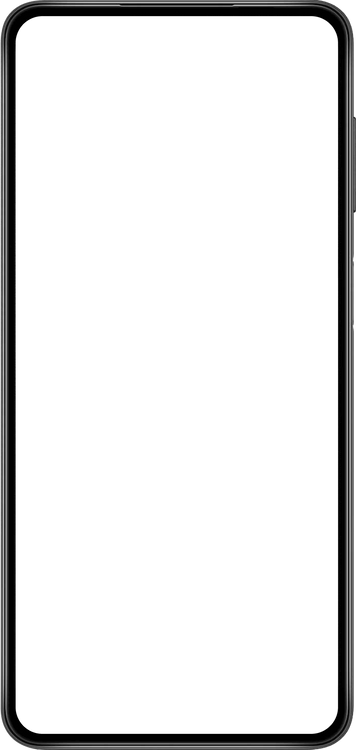 SON
HEAVEN
SON
SON
GOD
SON
SON
GOD
GOD
SON
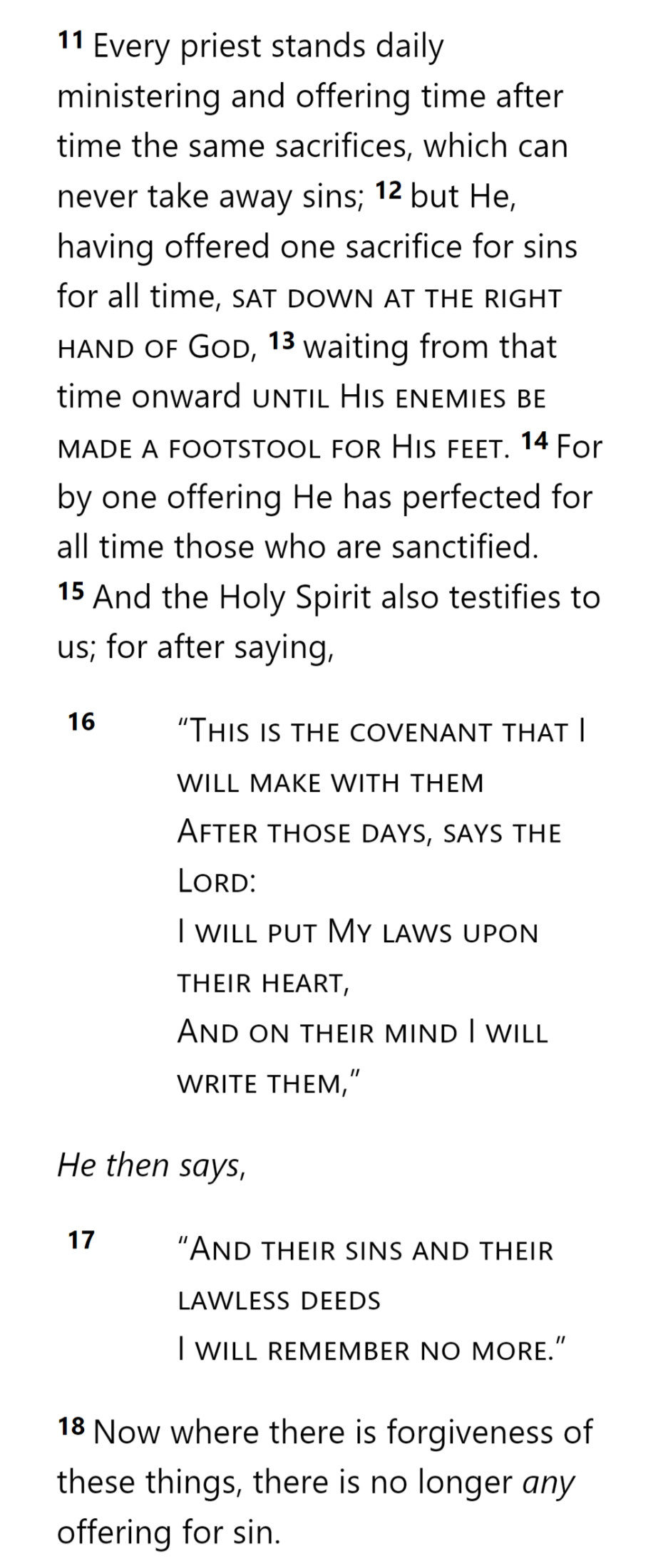 MELCHIZEDEK
KING
PRIEST
GOD
SON
MAN
MAN
AARON
MAN
MAN
TITHE
BLESSING
MAN
TABERNACLE
ABRAHAM
LEVI
LEVI
LEVI
LEVI
ISAAC
BULL
SON
COVENANT
PROMISES
COVENANT
PROMISES
LAND
NATION
SEED
MAN
SON
MAN
MAN
EARTH
MAN
MAN
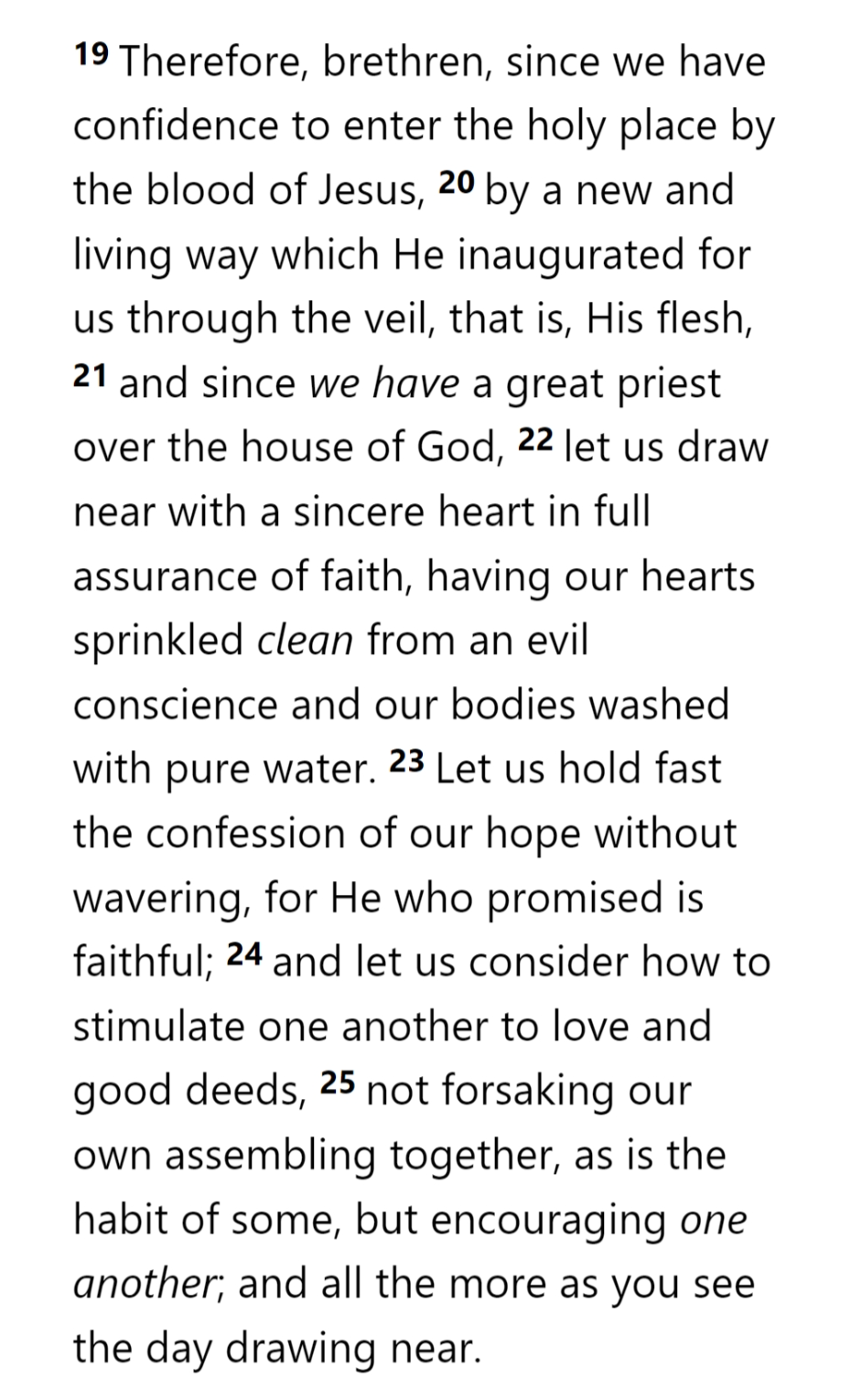 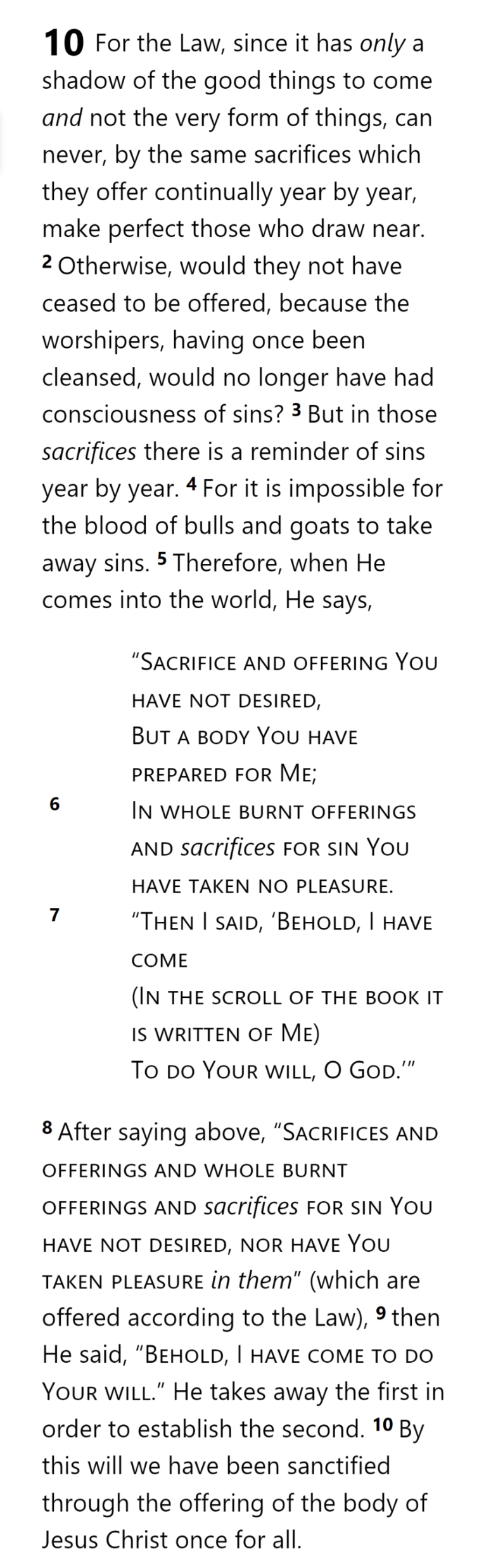 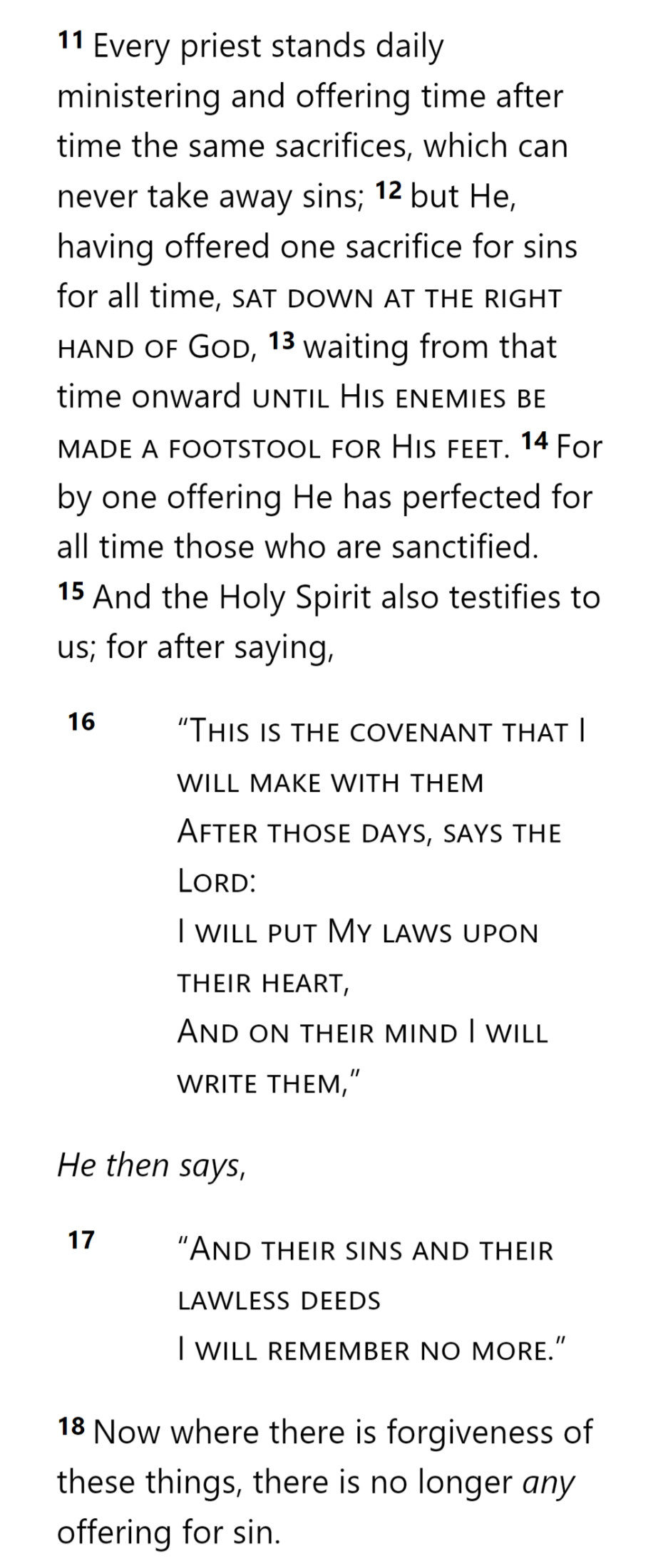 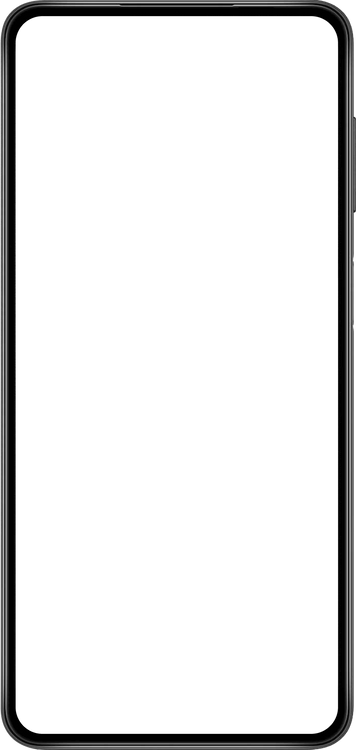 SON
HEAVEN
SON
SON
GOD
SON
SON
GOD
GOD
SON
MELCHIZEDEK
KING
PRIEST
GOD
SON
MAN
MAN
AARON
MAN
MAN
TITHE
BLESSING
MAN
TABERNACLE
ABRAHAM
LEVI
LEVI
LEVI
LEVI
ISAAC
BULL
SON
COVENANT
PROMISES
COVENANT
PROMISES
LAND
NATION
SEED
MAN
SON
MAN
MAN
EARTH
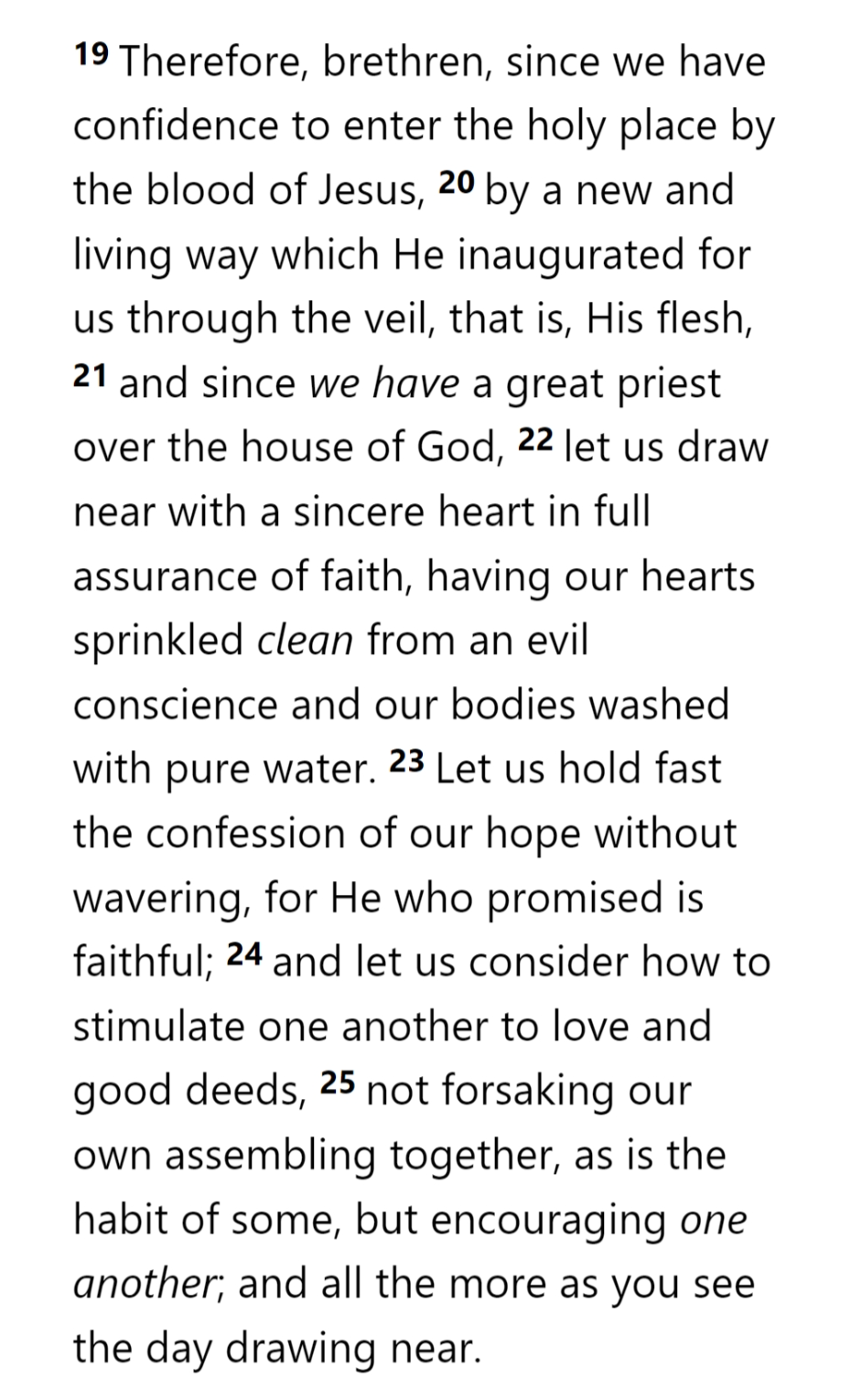 MAN
MAN